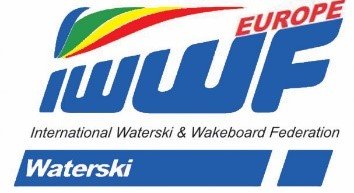 Scoring Setup
All levels of Scorer by Paul Airey, Dany DeBakker, Ulf Langrock and Hannu Rintanen
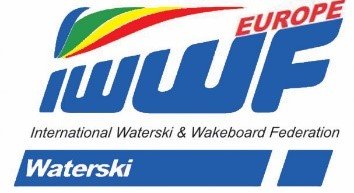 1. Setup Scoring Software
LION SCORING SOFTWARE
2
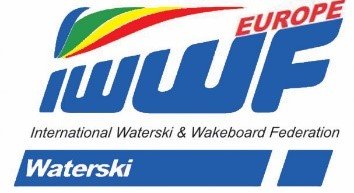 Prepare Setup
Start with Lion SCORING SOFTWAREIf installed to your computer, just open software.
Waterski Software – both Homologation & Scoring software
License:
All federations and officials of IWWF are licensed to use the "Waterski Scoring" software.
Needed configuration:
Any computer with Windows 7, 8, 8.1, 10, 11.
The software can work on a Windows installed virtual machine on a Mac or Linux.
Waterski Scoring Full 2025 click “download”
Pop-Up screen – asking credentials:	
Username: eame	Password: scoring
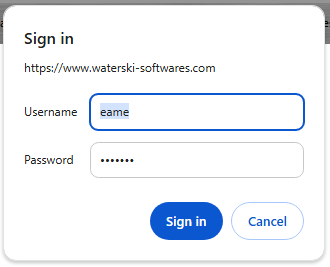 3
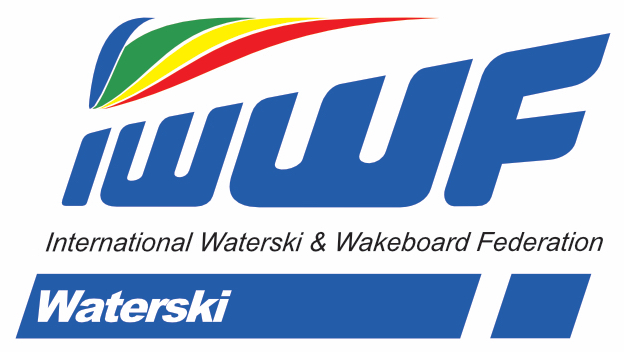 Prepare Setup
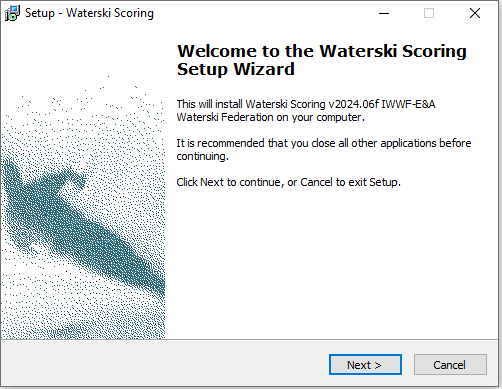 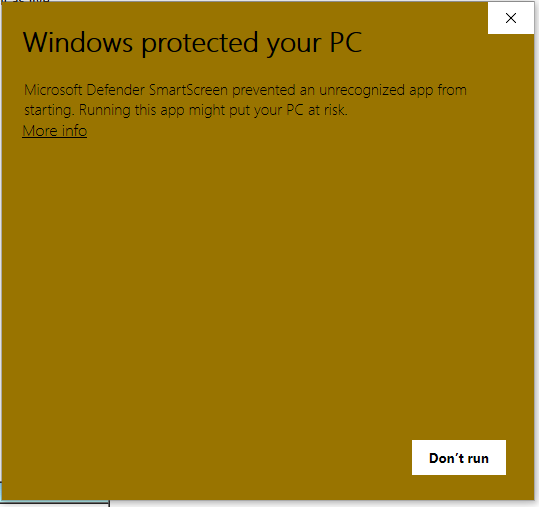 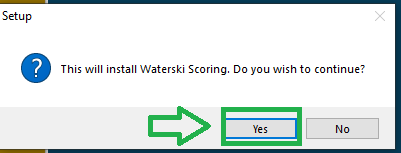 Pop-up screen is asking / ask to verify software installation: click Yes
Pop-up screen: click more info
click Run anyway
Pop-up screen is asking / ask to verify software installation: click Next
4
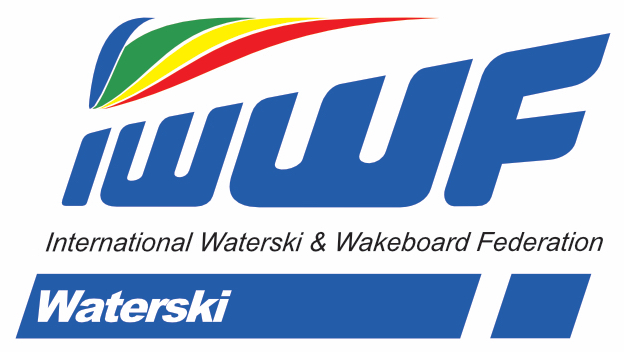 Prepare Setup
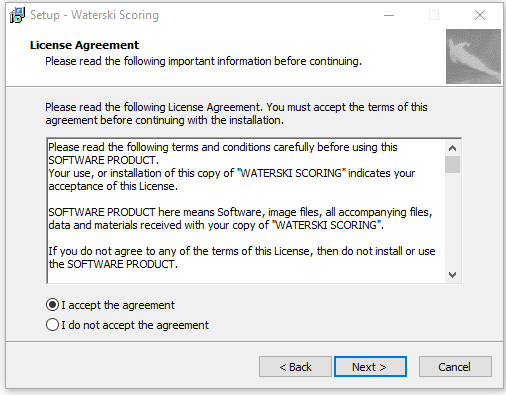 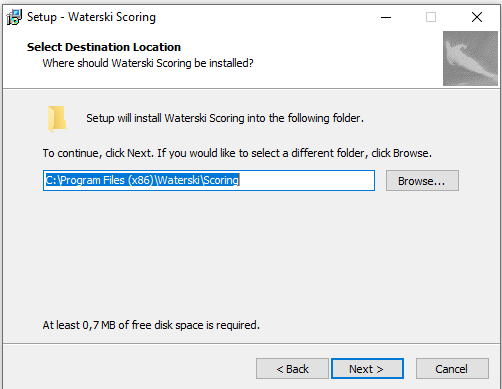 Select where you want to install software (Browse if you want a different destination)

click Next
Select: I accept the agreement

Click Next
5
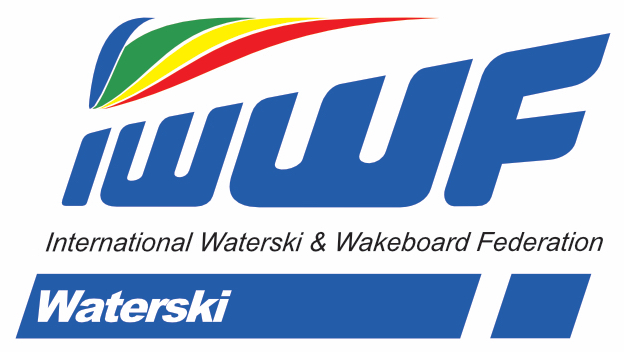 Prepare Setup
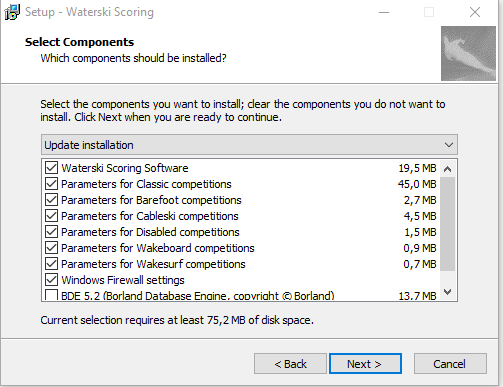 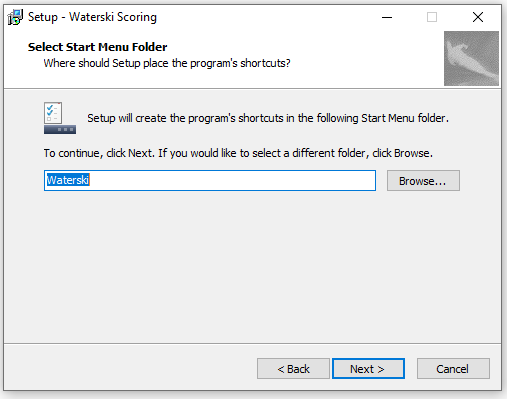 Select where you want to install Start Menu Folder (Browse if you want different destination)
click Next
Select: All
Leave IDE 5.2 empty, if you have already software installed to computer.
Click Next
6
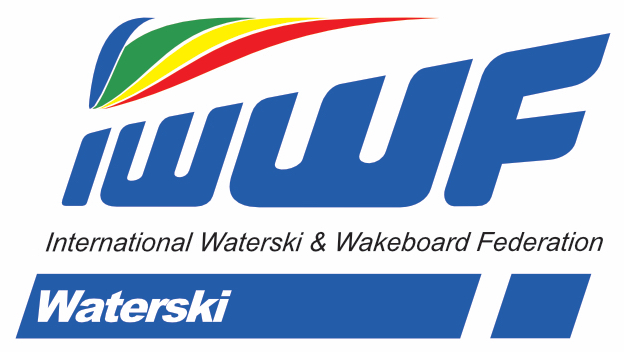 Prepare Setup
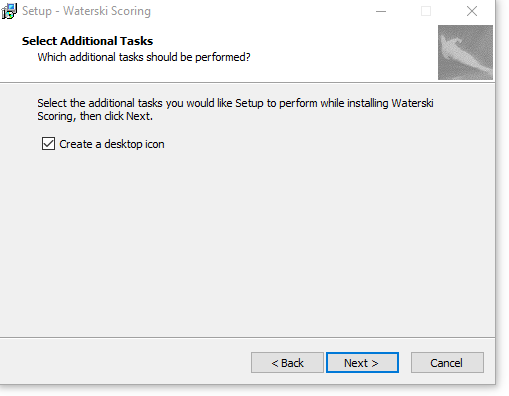 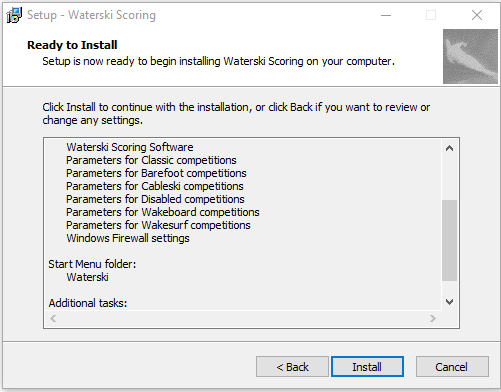 See all parameters selected before installation
click Install
Select: Create a desktop icon (if you want)
Click Next
7
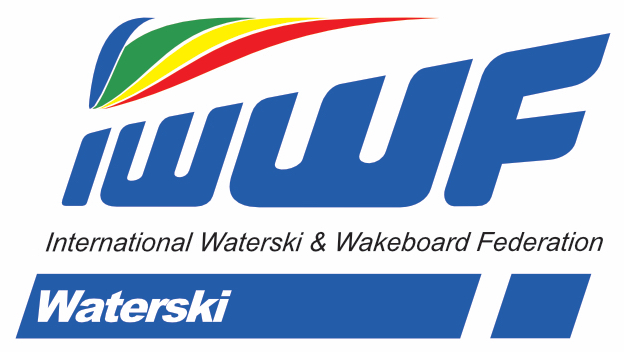 Prepare Setup
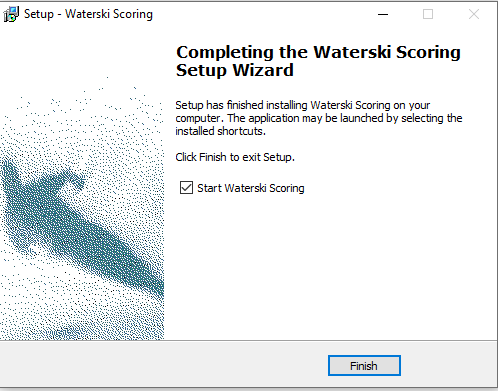 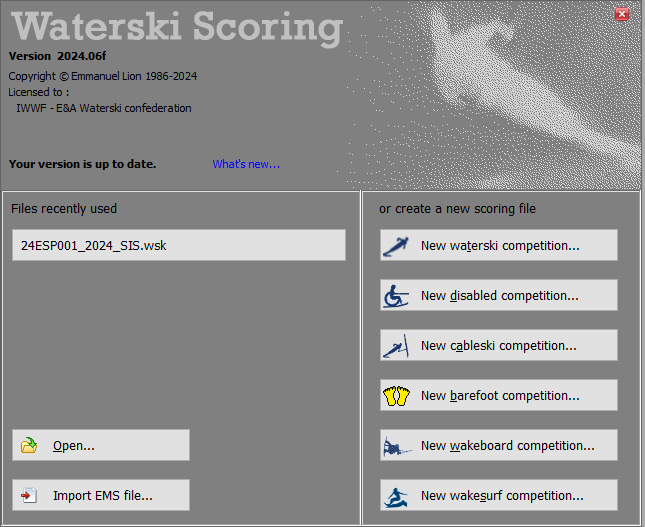 You can check software last updates by clicking here.
Tick: ”Start Waterski Scoring”
Click Finish
Software is ready to use
Time to check the data from IWWF EMS
8
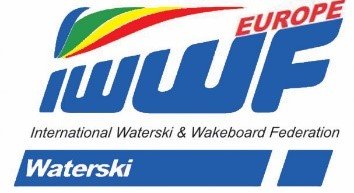 2. IWWF EMS
PREPARE DATA IMPORT TO SCORING SOFTWARE
9
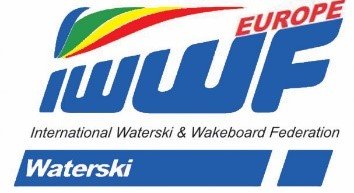 IWWF EMS (Event Management System)
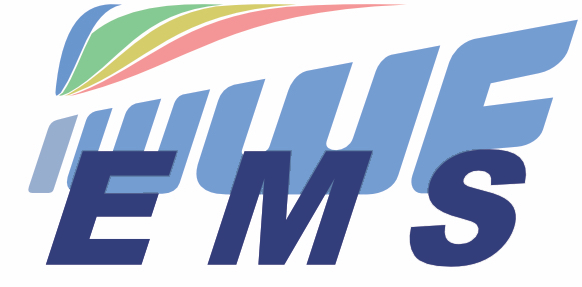 Login - click: Member Login
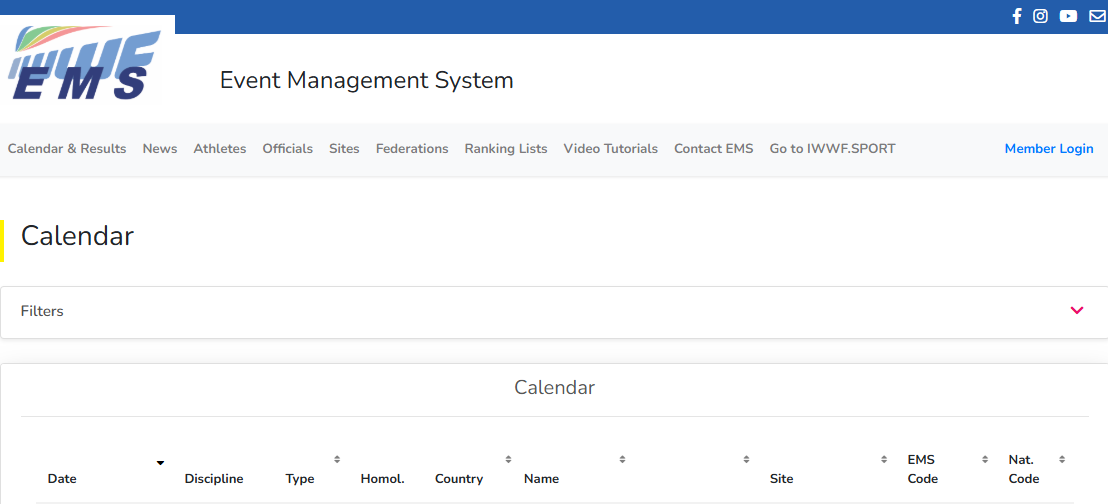 10
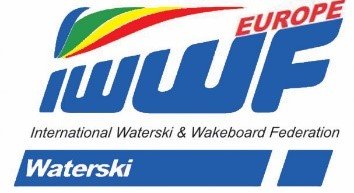 IWWF EMS (Event Management System)
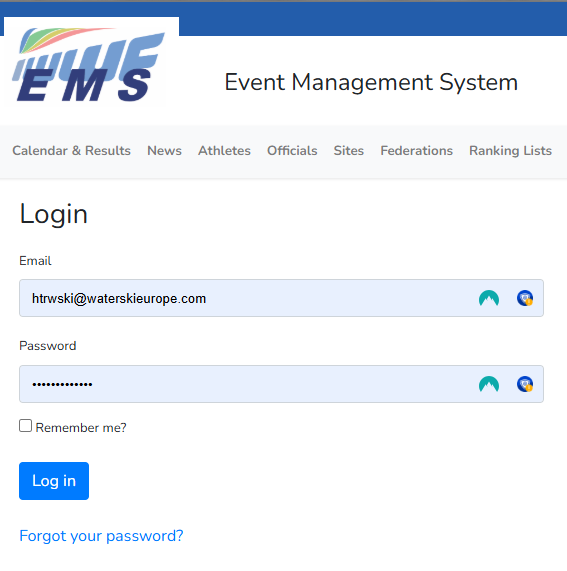 Login with registered credentials 
Your Email Address
Your Password
Tick Remember Me ?
Click Log in
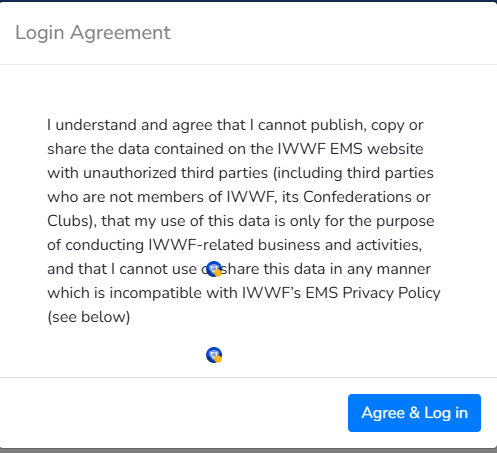 Tick this too
Click Agree & Log in
11
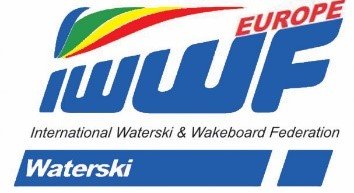 IWWF EMS (Event Management System)
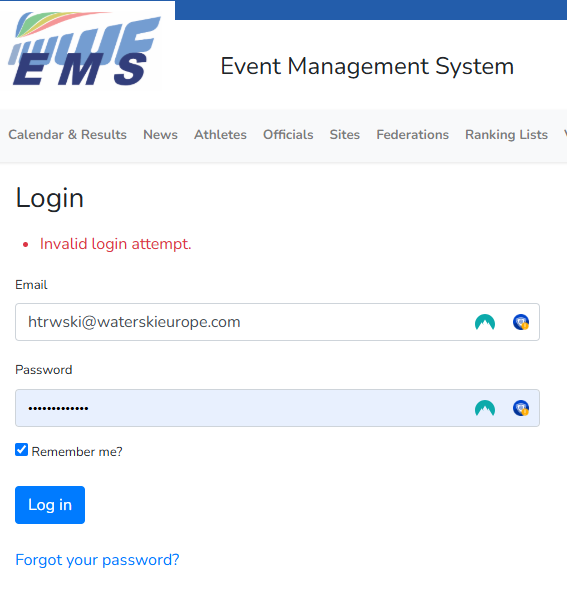 Invalid login attempt 
a) Use a different Email and/or Password 
b) Forgot Your Password ?
Click ‘Email Link’ to update your login password
Error message !!!
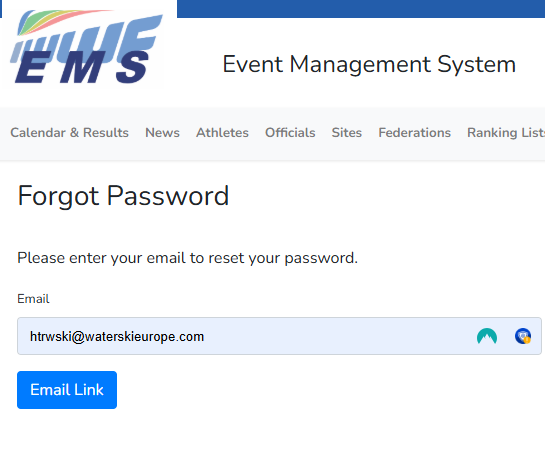 12
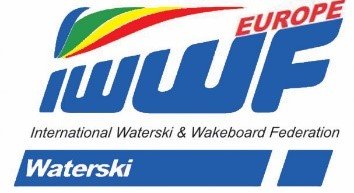 IWWF EMS (Event Management System)
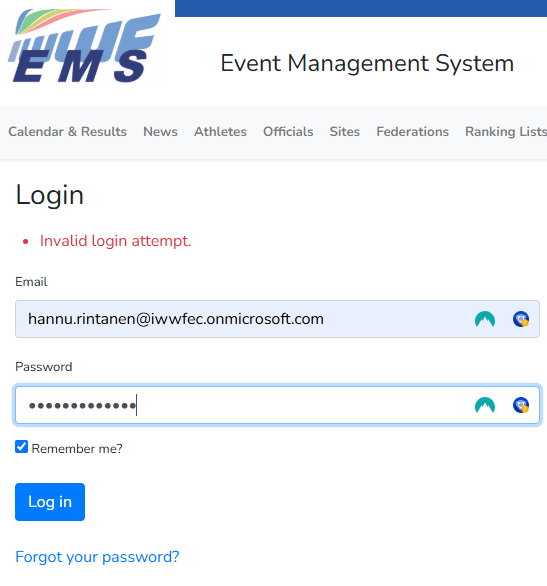 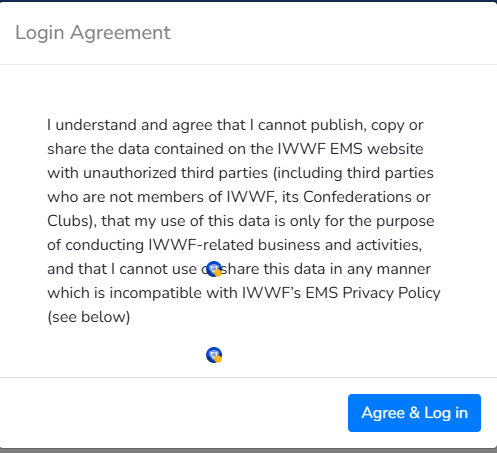 Use correct email & pw
Click: Agree & Log in
13
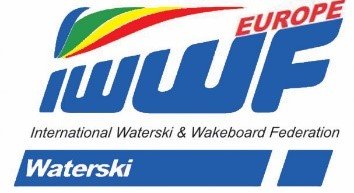 IWWF EMS (Event Management System)
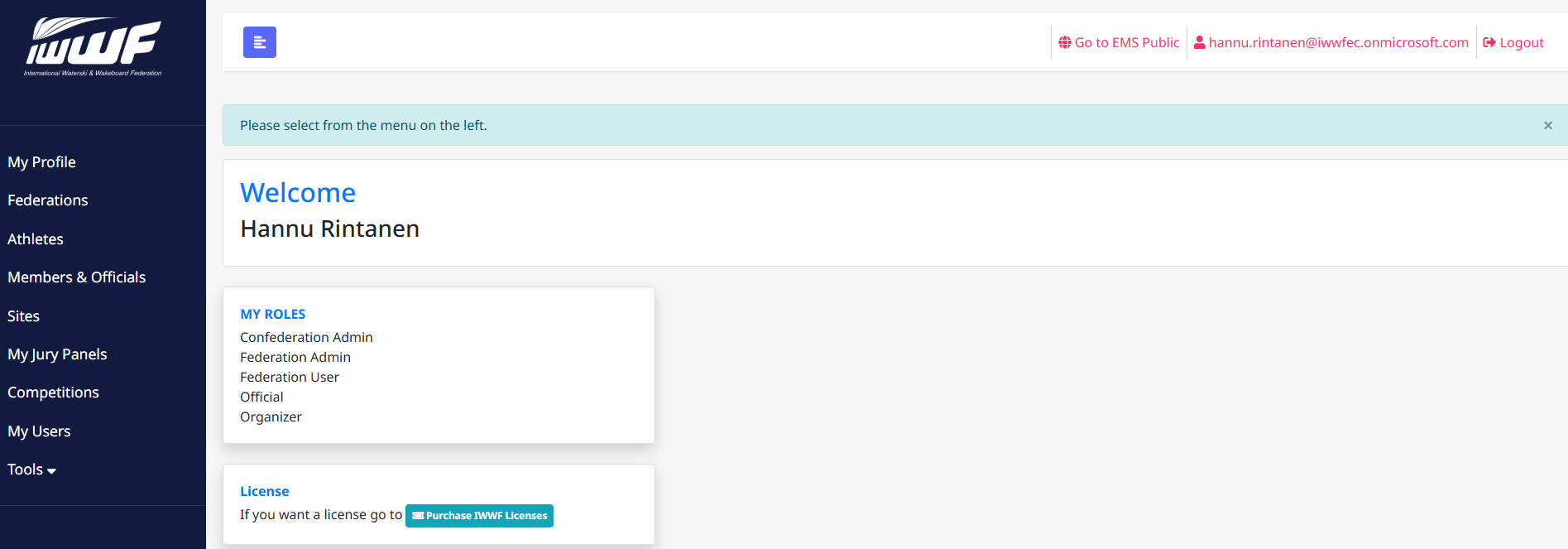 Click either ”My Jury Panels” or ”Competitions”
Click FILTERS
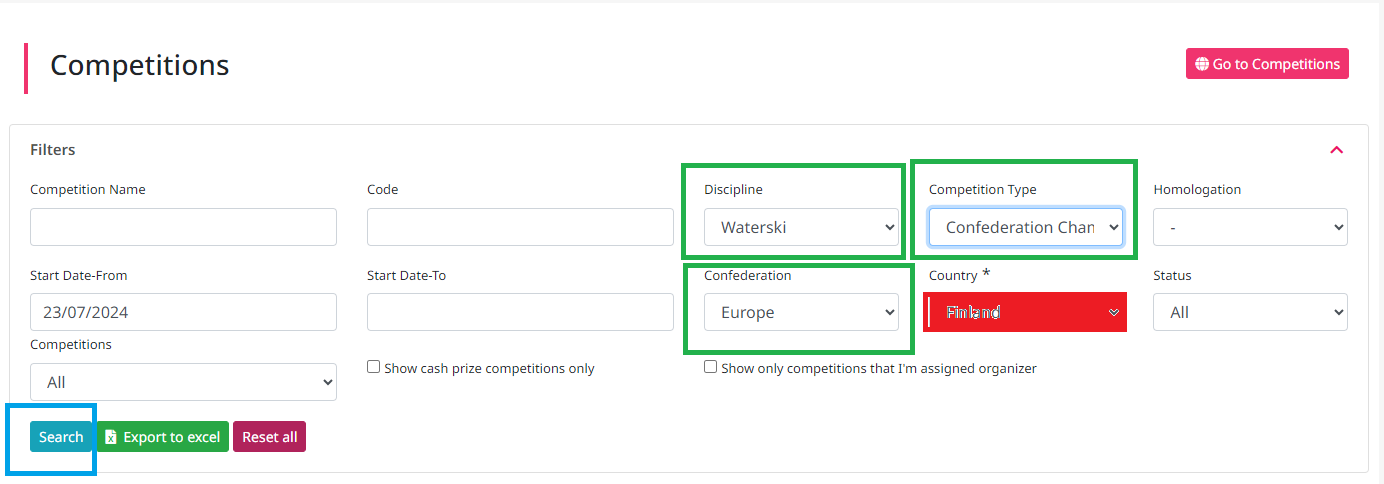 Leave empty
14
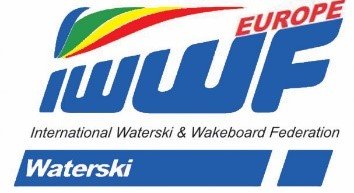 IWWF EMS (Event Management System)
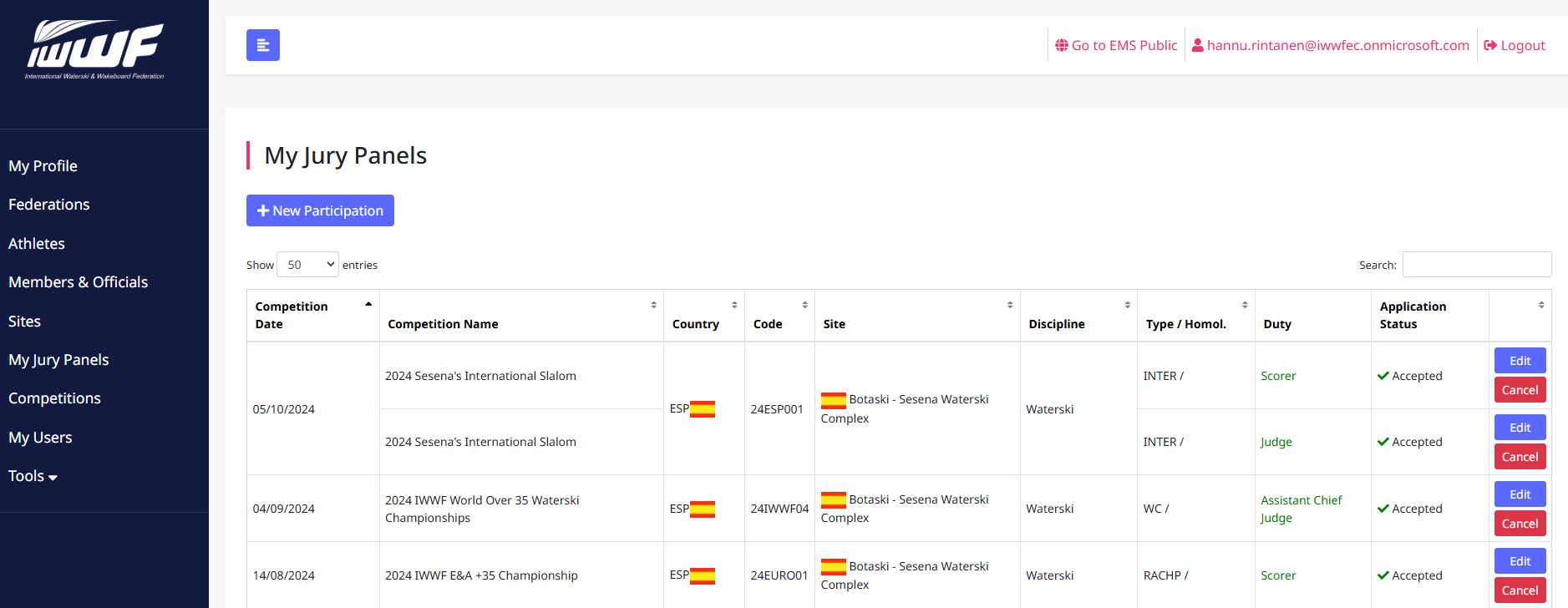 Click Name of Competition to see details
15
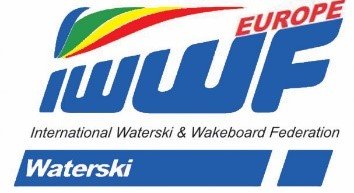 IWWF EMS (Event Management System)
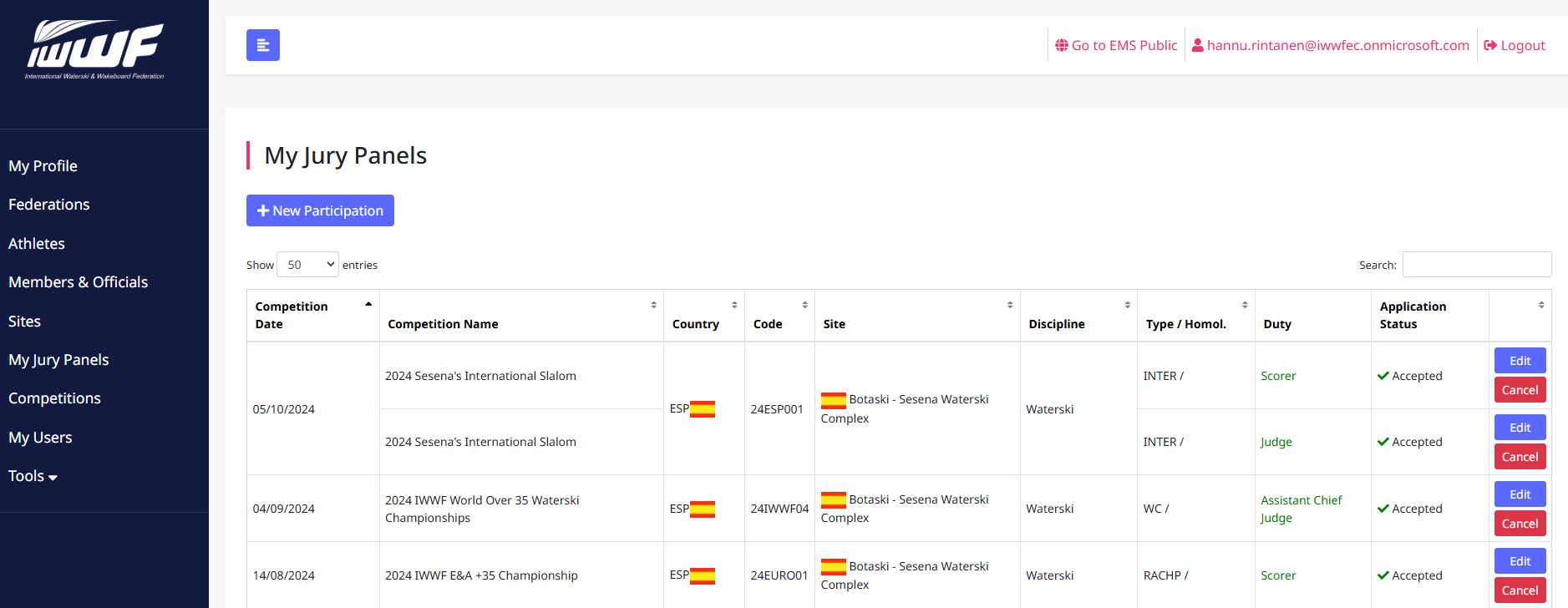 Competitions
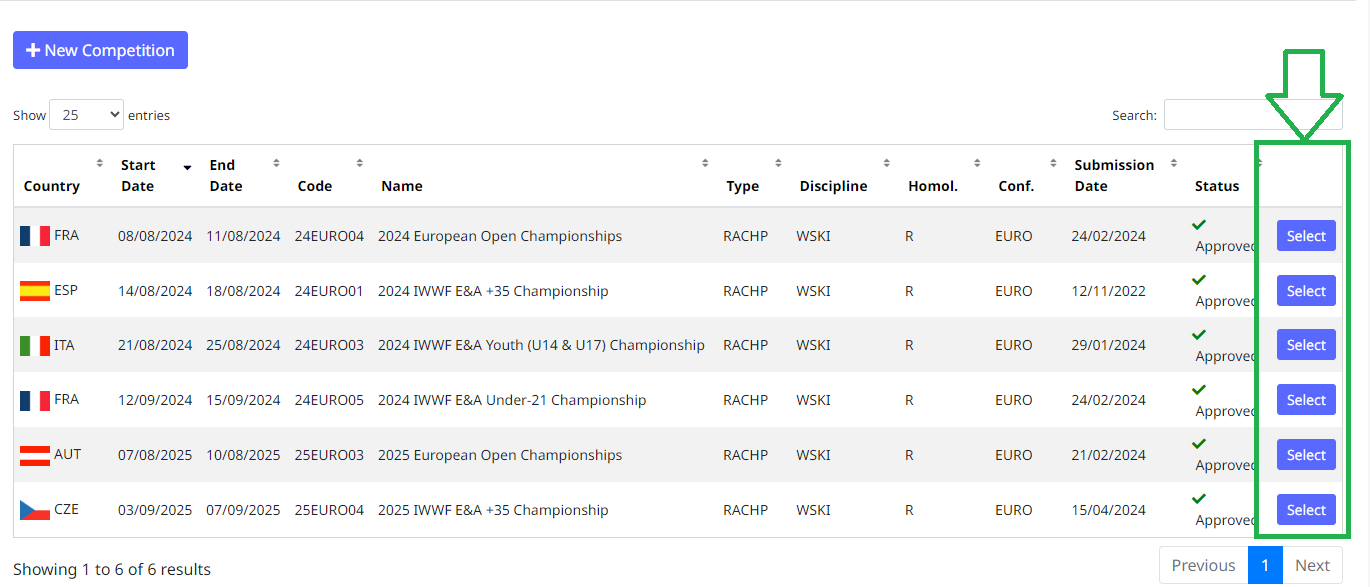 Click Name of Competition to see details
Click SELECT to go into competition data
16
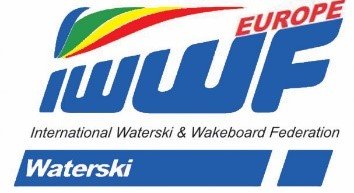 IWWF EMS (Event Management System)
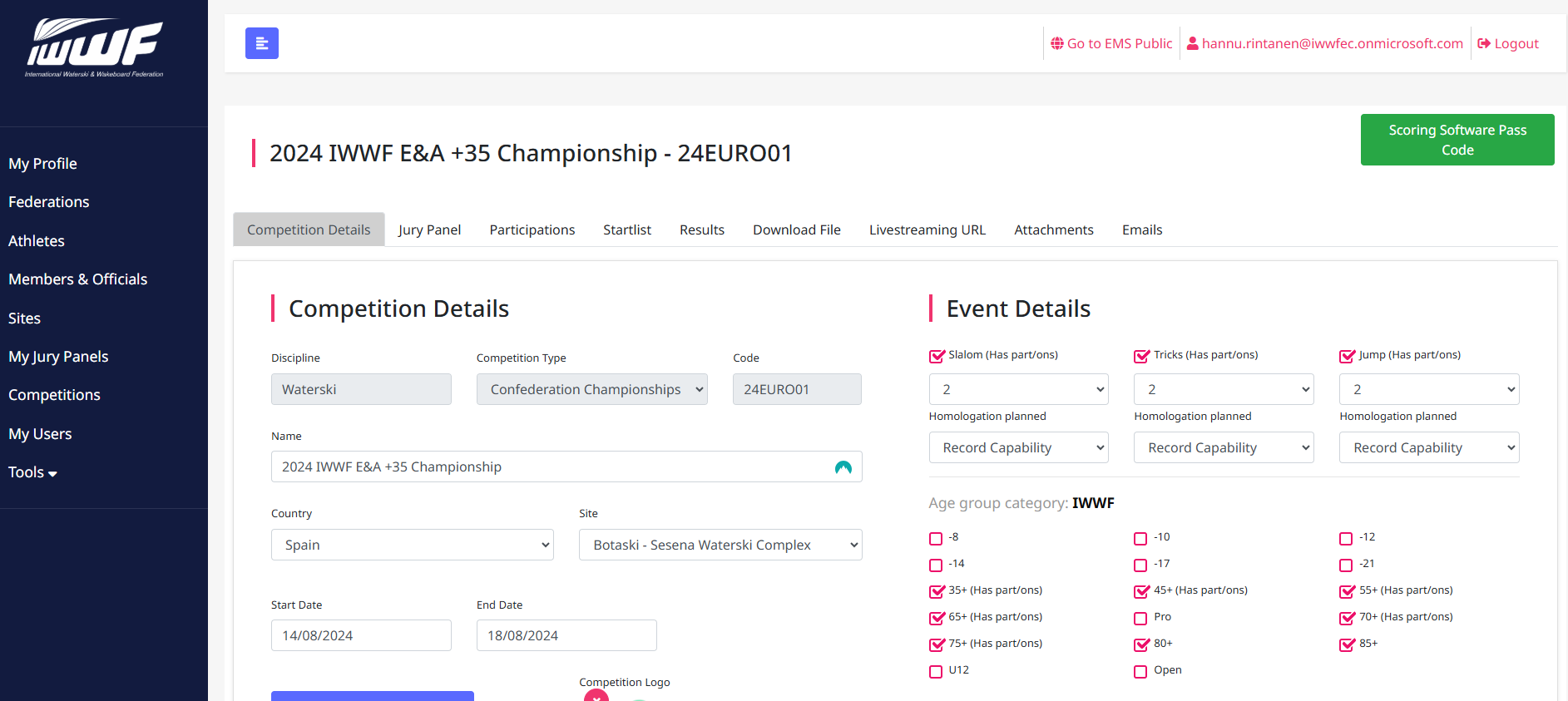 Example: 2024 IWWF E&A Over 35 Championships
Check Competition Details
All Bulletins are published / shared via EMS
Deadlines published
Contact details published
17
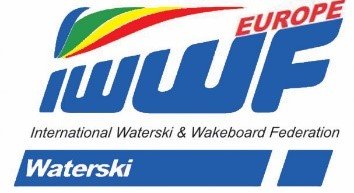 IWWF EMS (Event Management System)
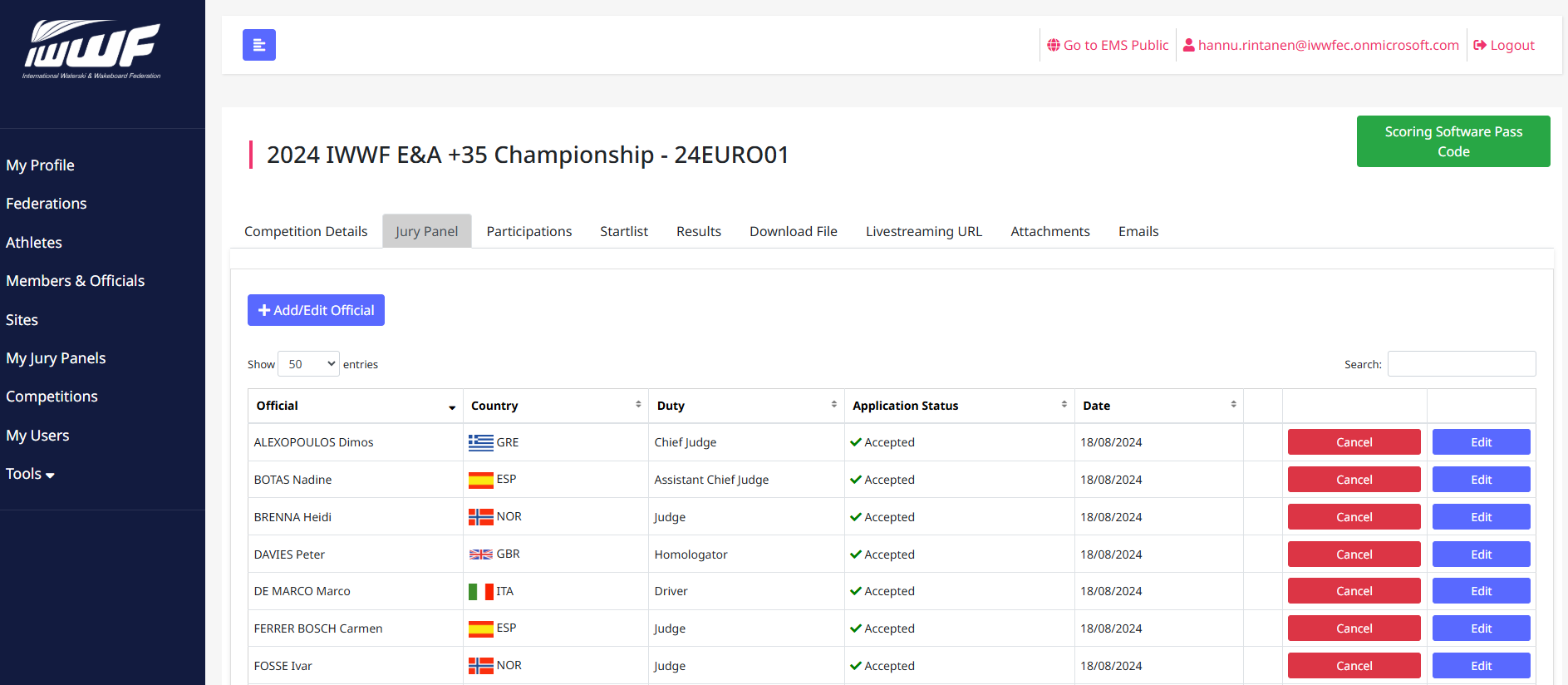 Check JURY PANEL – all appointed OfficialsIf an Official is added in the Scoring Software, you will need to add them manually here too; otherwise, the competition file upload will not work. If you can’t find an Official in EMS, do not add them to the Scoring Software; the upload will not work.
18
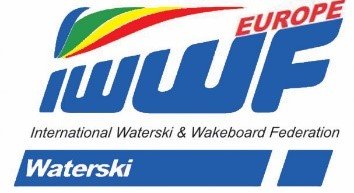 IWWF EMS (Event Management System)
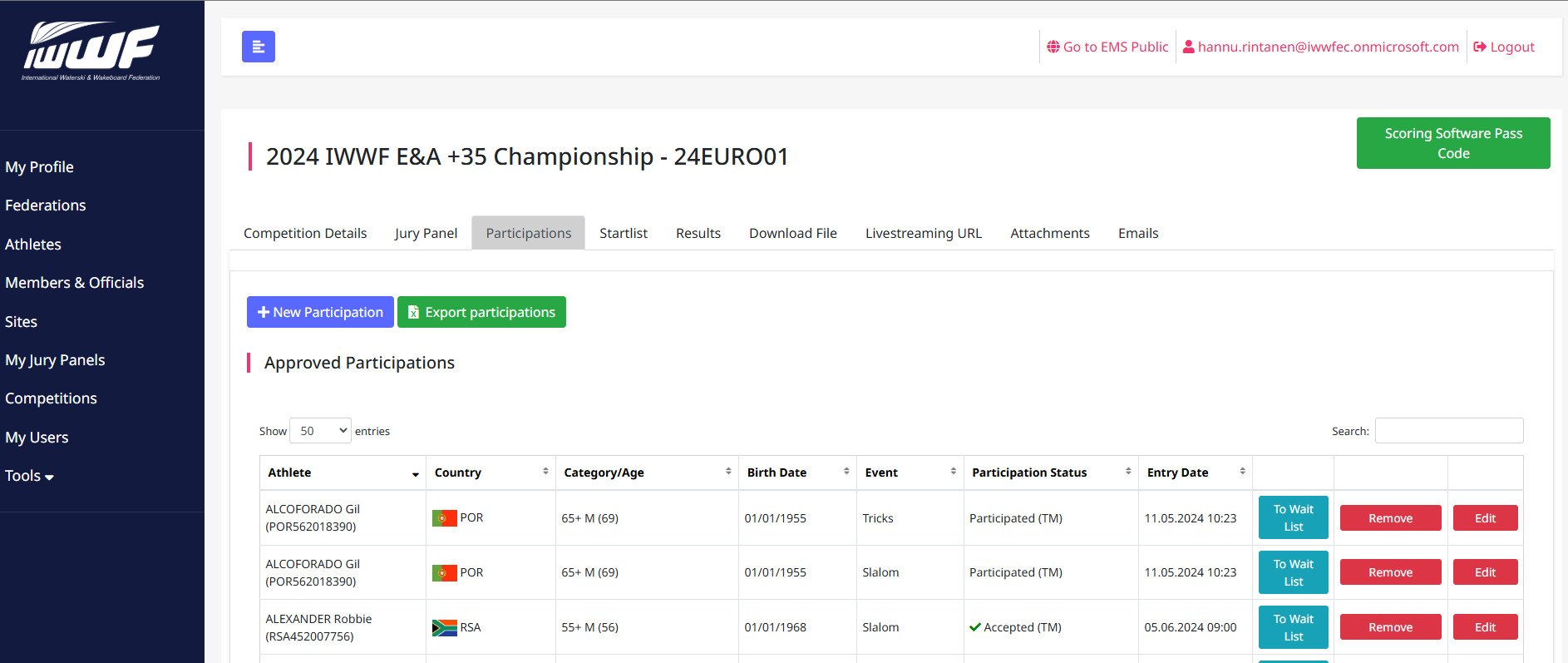 Check PARTICIPATIONSJust a quick check before you download the competition file for the Scoring Software.You can download all participations as an EXCEL-sheet.
19
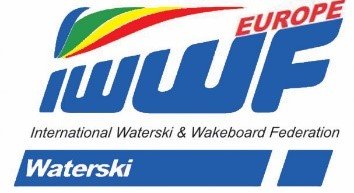 IWWF EMS (Event Management System)
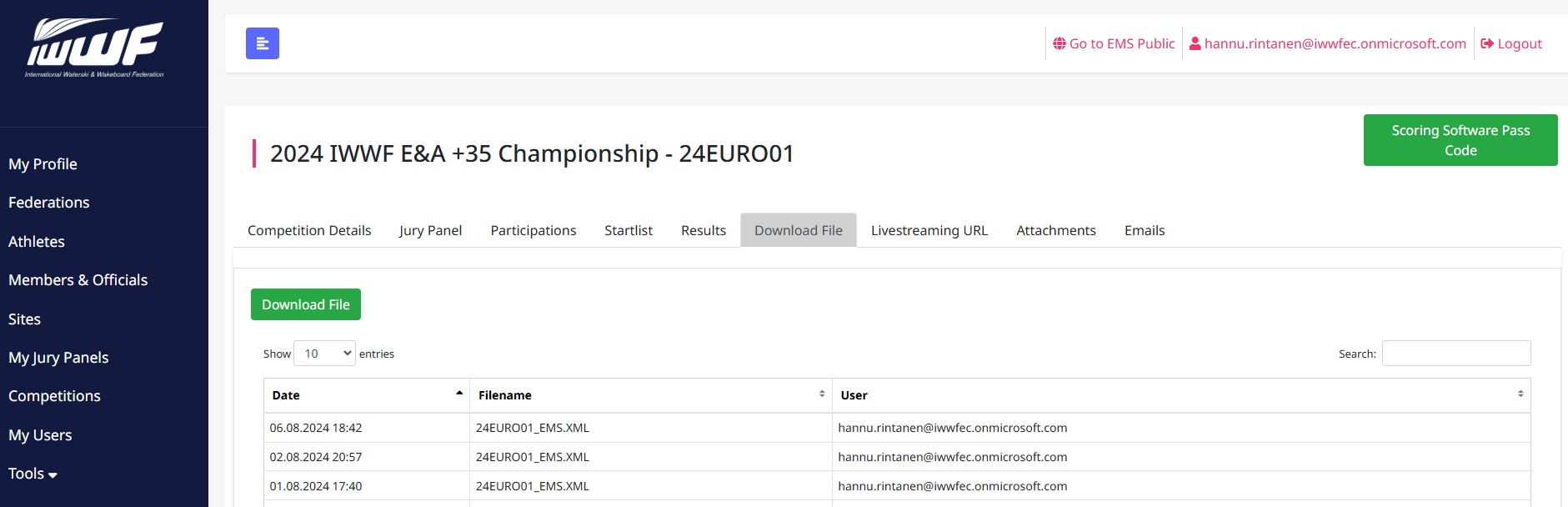 Download File for Scoring (*.xml)
20
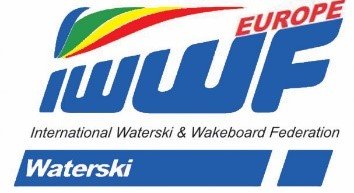 IWWF EMS (Event Management System)
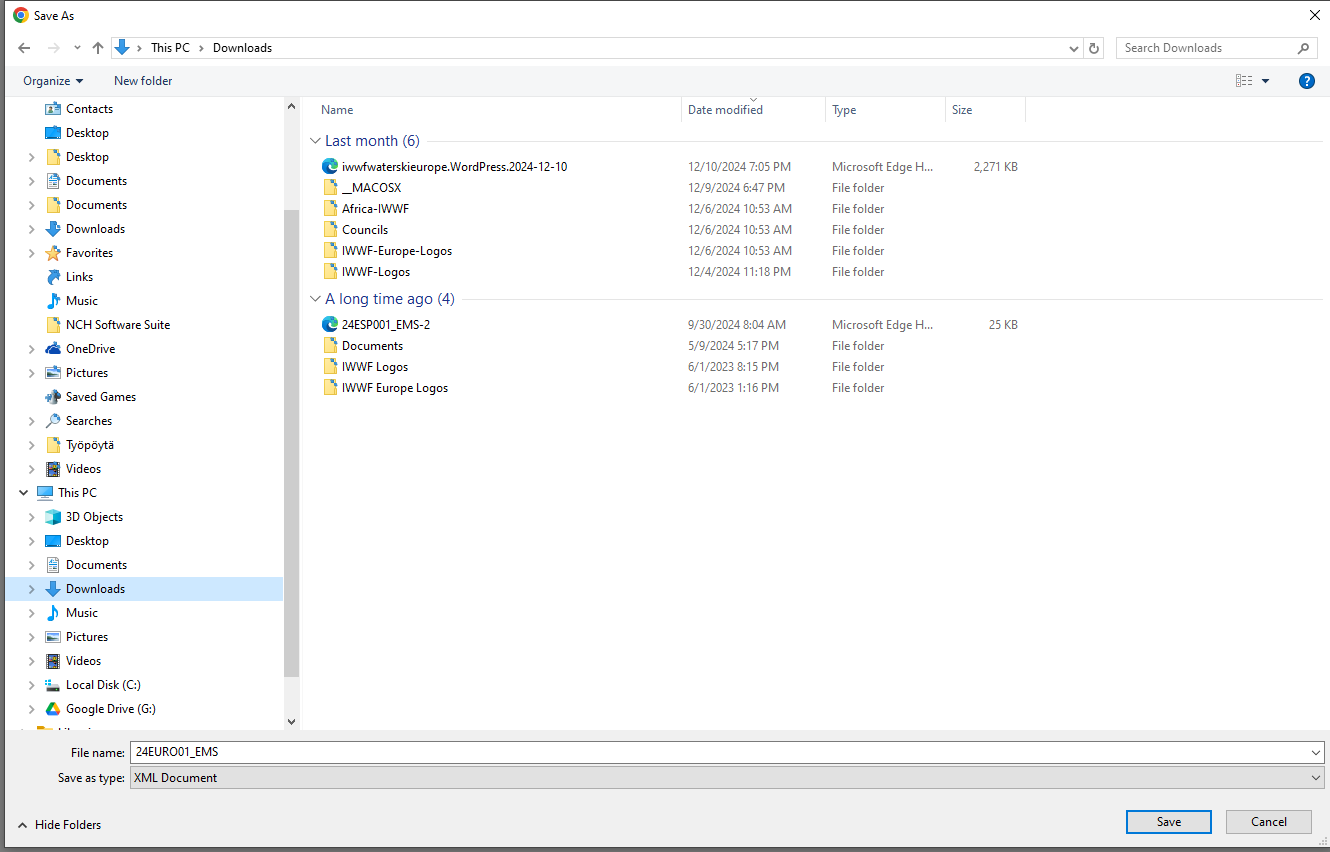 After saving file, go back to Scoring Software

Continue work there

Come back to EMS, when you have Start List ready for publish.
DOWNLOAD FILEClick DOWNLOAD FILERemember where you download your competition xml-file.In example, it is named 24EURO01_EMS.XML
21
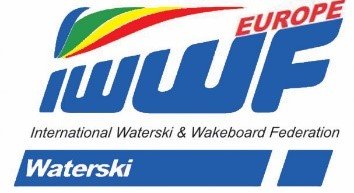 3. SCORING SOFTWARE
DATA IMPORT TO SCORING SOFTWARE AND WORK WITH IT
22
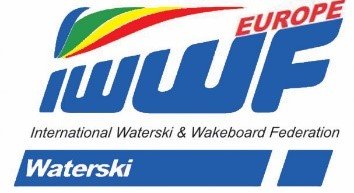 Waterski Scoring
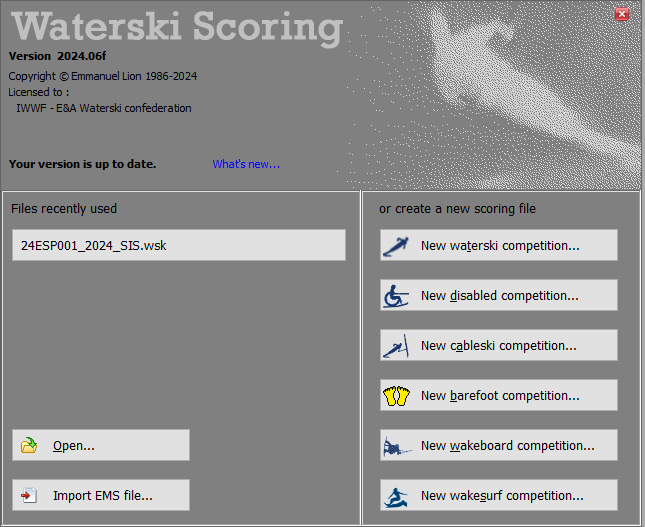 Import EMS file (just saved in previous step)

Continue work here

SCORING SOFTWARESoftware can be found from Waterski softwares (waterski-softwares.com)When opening, remember to check if there is an update available.Use “Check for Updates” when starting.
23
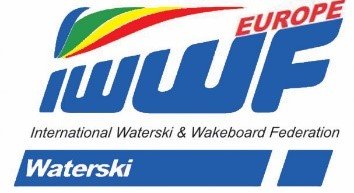 Waterski Scoring
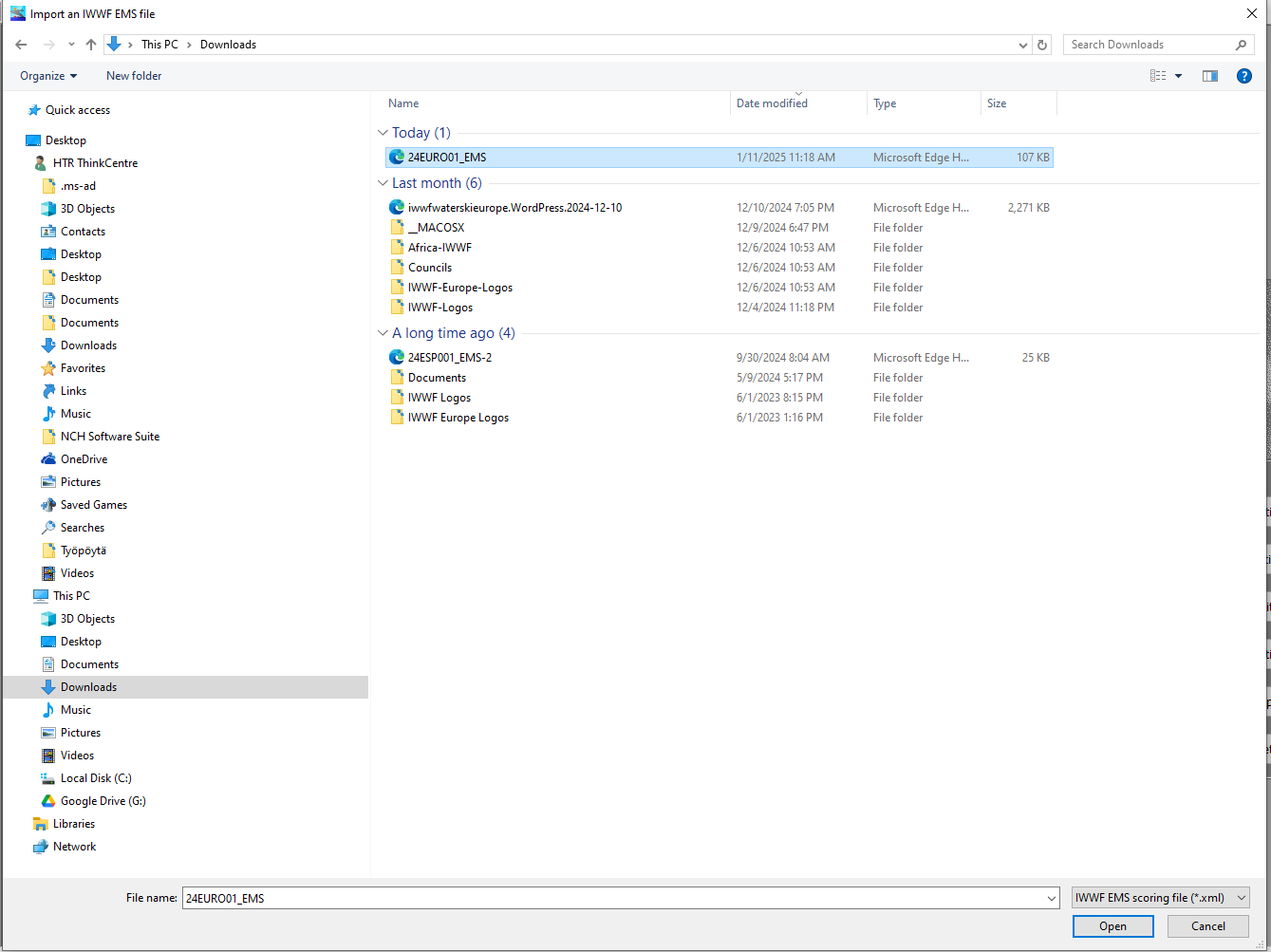 Select correct *.xml-file

24EURO001_EMS.xml

Click OPEN
24
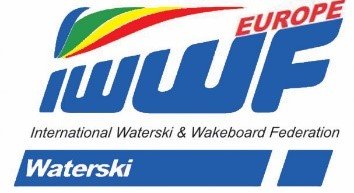 Waterski Scoring
Create a new Waterski Scoring File
For example:

24EURO001_2024_IWWF_E&A_35_Championships

Click SAVE
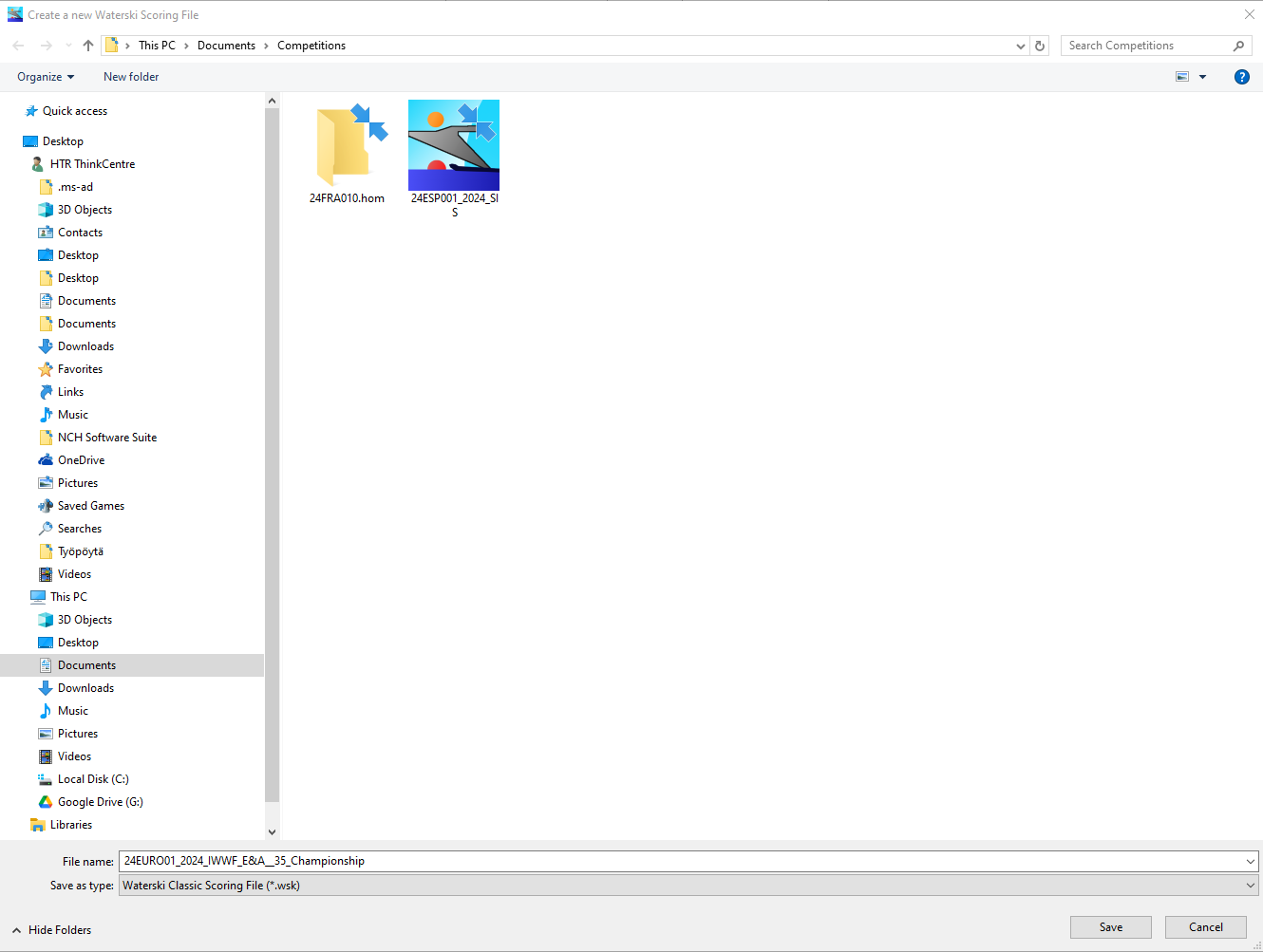 NOTEDo NOT save your scoring file to the ”cloud services”.Always save it either your computer Hard Drive (usually C:\ and/or External Drive (USB-stick, Hard drive, etc.)Please make a copy of file (at the end of every day)
25
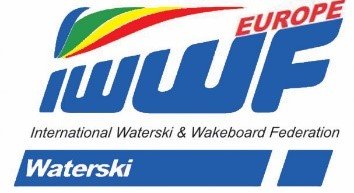 Waterski Scoring
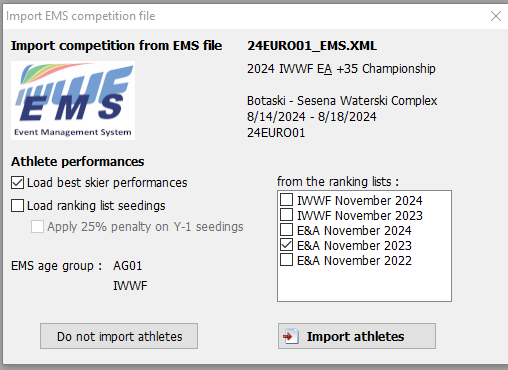 Import competition from EMS File
Check all features

Athlete Performances- tick both ”Load…” options
- then tick also Apply 25%....

From the ranking lists- tick both E&A November options
26
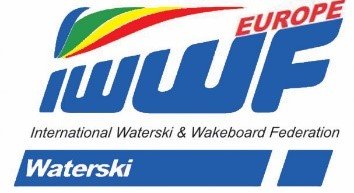 Waterski Scoring
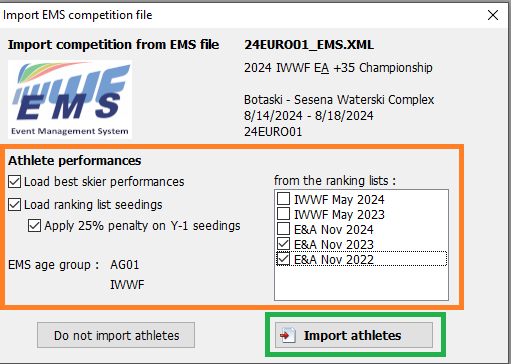 Import competition from EMS File
Check all features

Athlete Performances- ticked both ”Load…” options
- ticked also Apply 25%....

From the ranking lists- tick both E&A November options (when E&A Titled event)

Click IMPORT ATHLETES
27
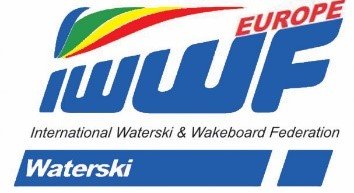 Waterski Scoring
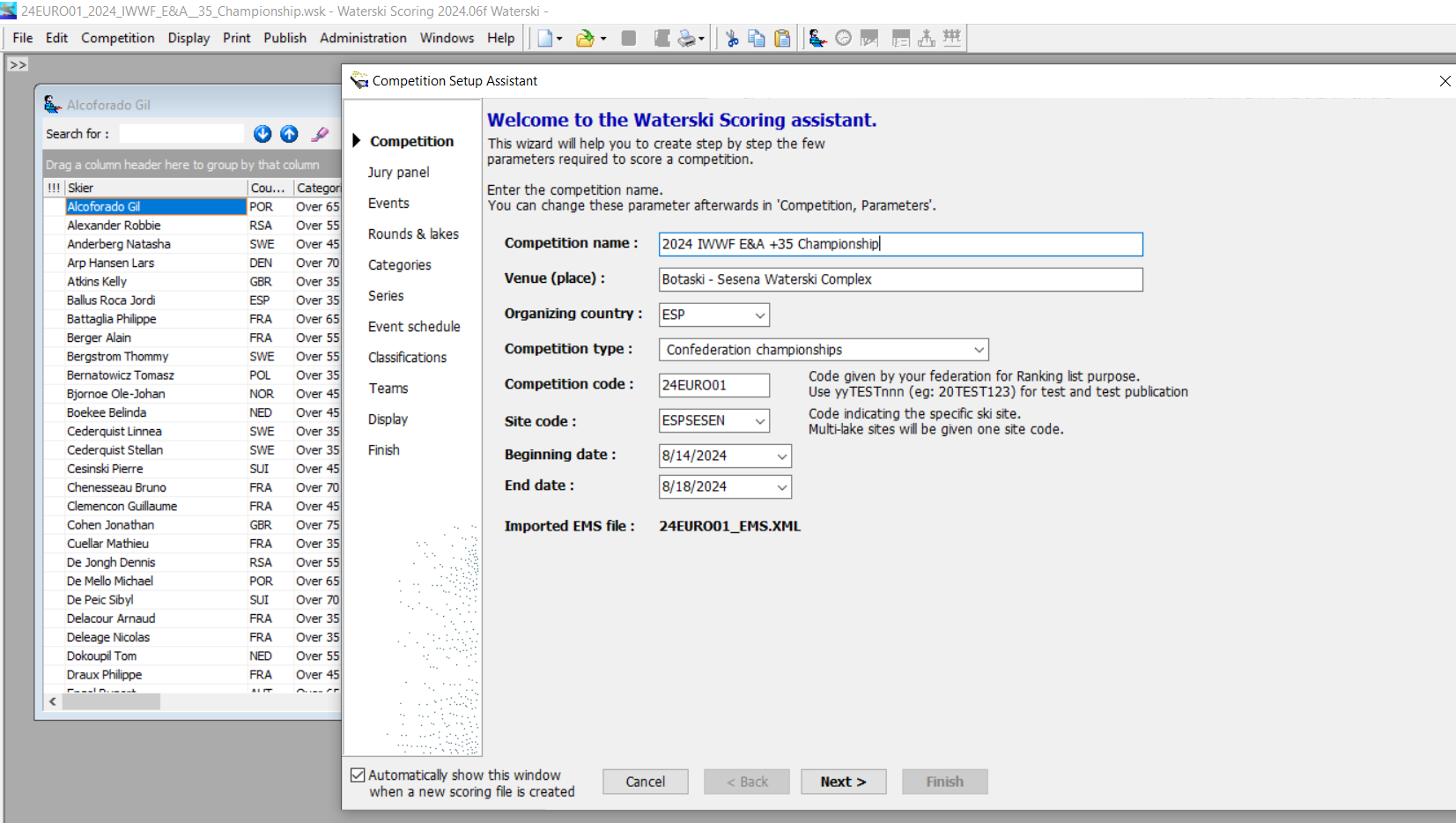 Competition Setup Assistant
Check all features (pages)

CompetitionJury PanelEvents Rounds & LakesCategoriesSeriesEvent ScheduleClassificationsTeamsDisplay=> Finish
All data is imported from EMS.
Tick too
28
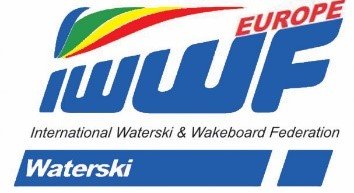 Waterski Scoring
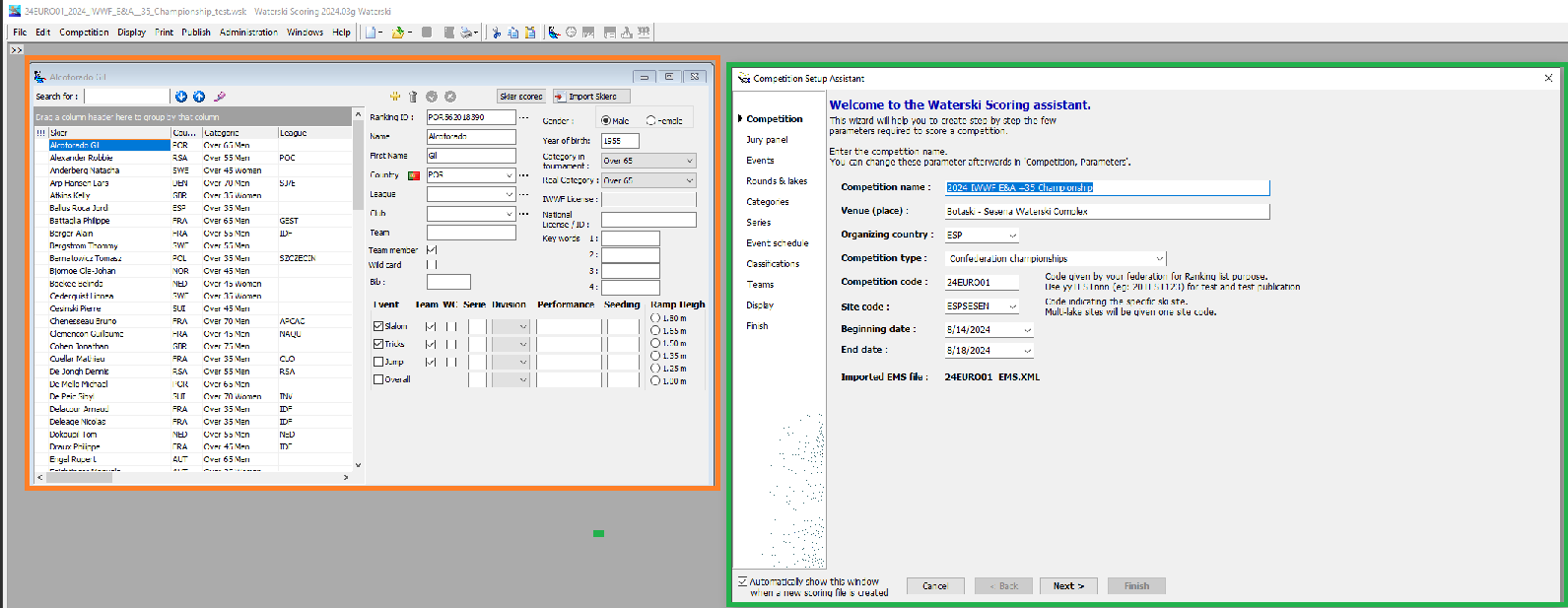 A new window will open with the “List of Skiers” (as imported from EMS) and “Competition Setup Assistant”.
ADVICE:	

It is a good idea to spend a little more time with Setup assistant of a competition. 

It is so much easier to make changes etc. before any Starting Lists are made and published/posted.
29
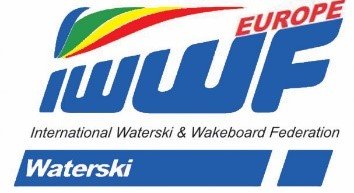 Waterski Scoring
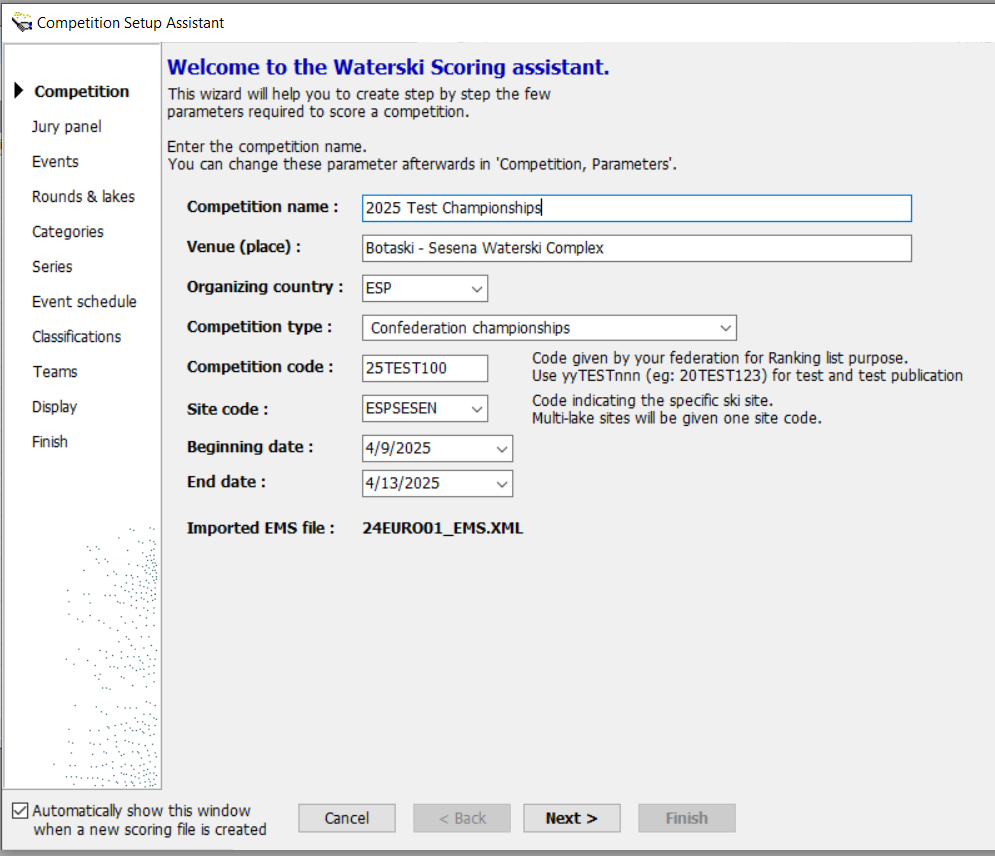 Competition Setup Assistant
Changed

Competition name
Competition code
Beginning date
End date

Click NEXT
Check all columns and add Official Training Days to “Beginning date”.
30
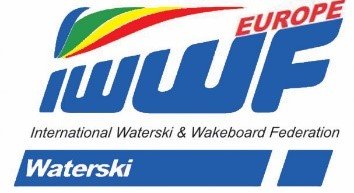 Waterski Scoring
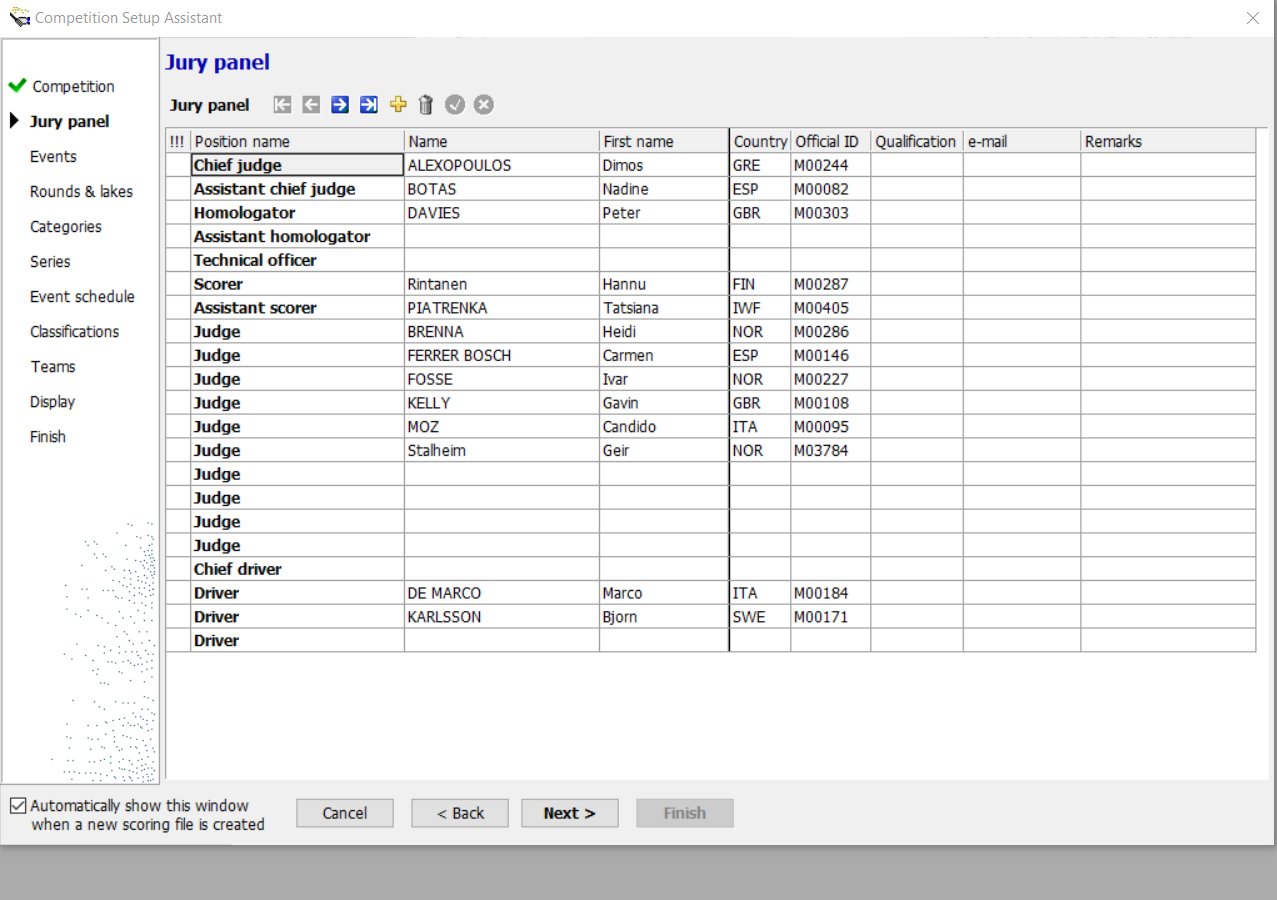 Jury Panel
Check with EMS Panel details

Both system MUST have same Officials with correct details
NOTE:Technical Officer - do not add (if not found from EMS)
- EMS do not have such category added

All checks MUST done in EMS, and data must match for all Officials

Click NEXT
Check Officials’ ID & Qualifications and add them if empty field.
31
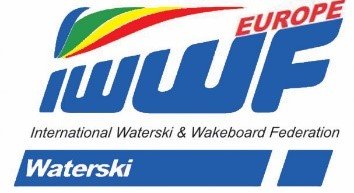 Waterski Scoring
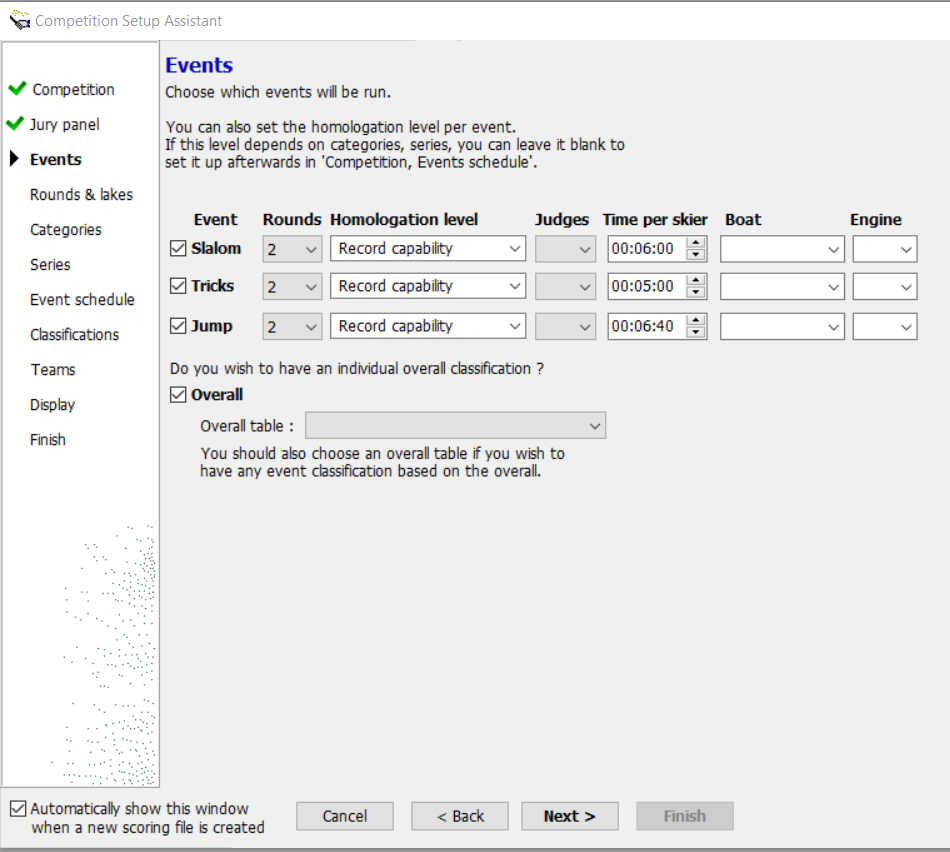 Events
Check and fill all data

- Tick all events which will be held
- Input correct number of rounds
- Select Homologation Level per event
- Input number of Event Judges per event
- Time per Skier – just an estimation
- Boat must be select
- Boat engine size must be select
- If Overall is held, tick it too
- Select correct Overall table to be used

Click NEXT
Event: Tick All
Rounds: 2
Homologation level: Record Capability
Judges (in Event):-  Slalom 3,4 or 5 (site setup; check with Chief Judge / Homologator
- Tricks 3 or 5 (with or without eyeTrick)
- Jumping: 3,4 or 5 (site setup; check with Chief Judge / Homolgator
Overall: select correct table to be used (2024 E&A 1000 points)
32
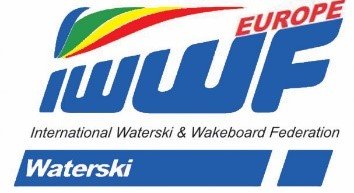 Waterski Scoring
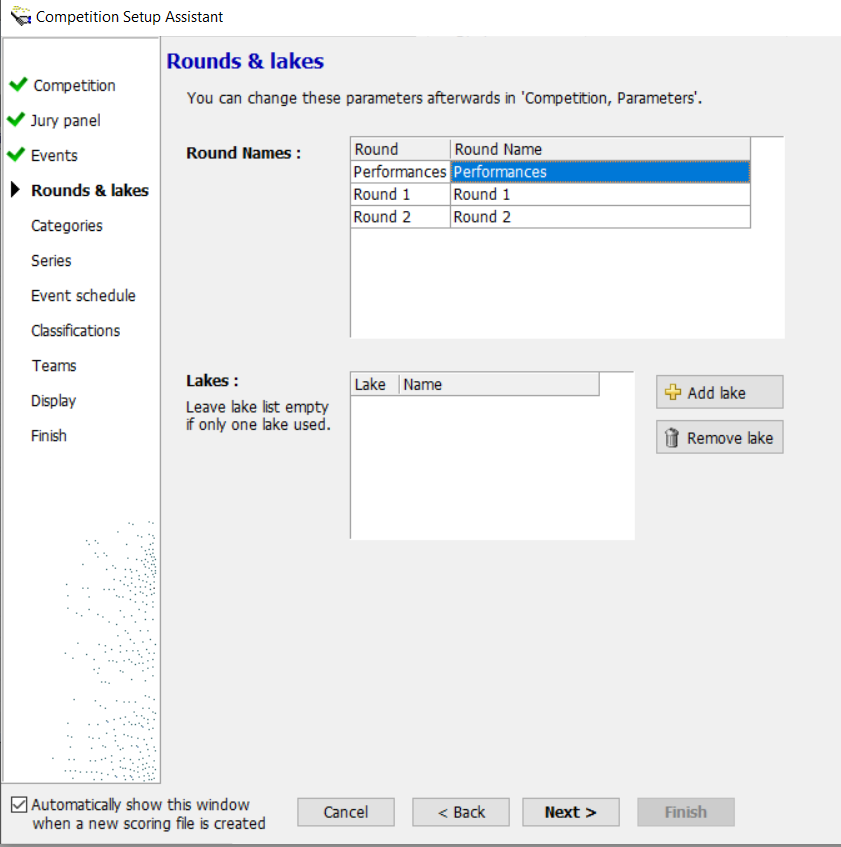 Rounds & Lakes
Check and fill all data

Round 1 -> Preliminary RoundRound 2 -> Final Round

Multilake use vs. Sure-PathCheck with James T.
Sure-Path will use Lake 1, Lake 2 etc.. and not the Name you add.

Click NEXT
33
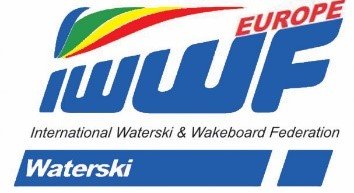 Waterski Scoring
Categories
Check and fill all data
Confirm with organiser and Chief Judge

Check that both Genders are selected.
Check that all Age Categories are selected (per Entry Forms, especially Over 35 Championships).

Click NEXT
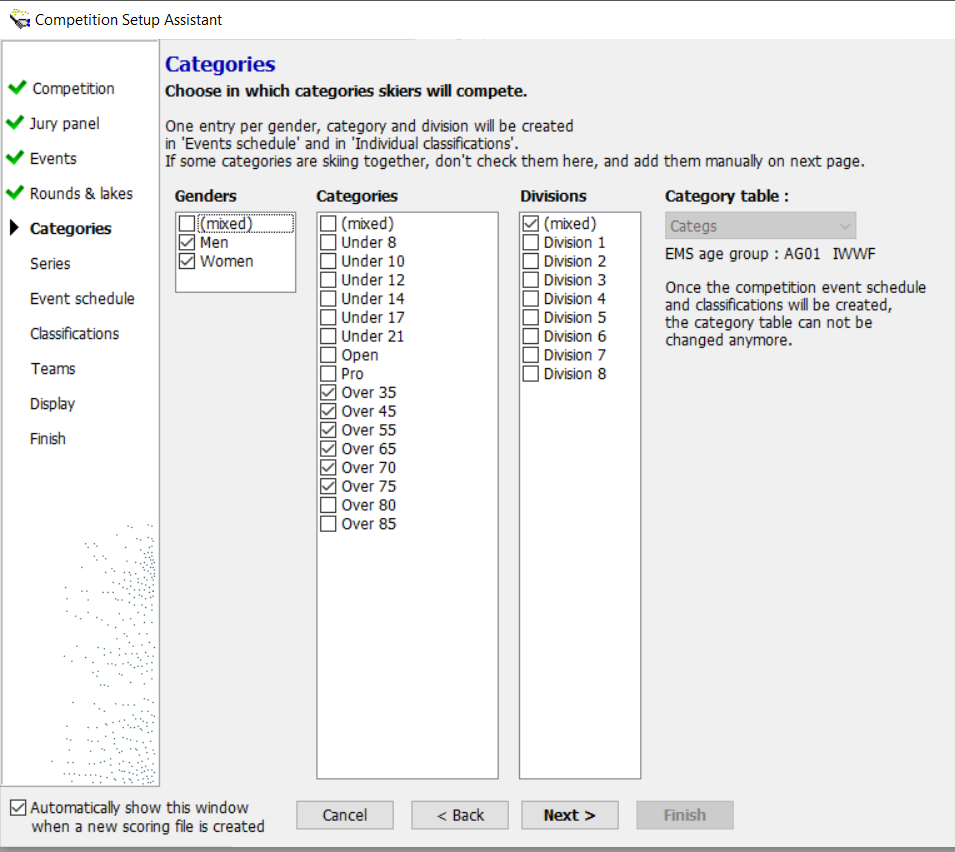 34
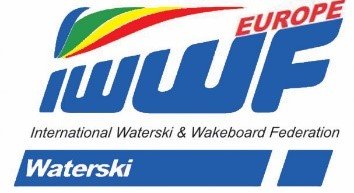 Waterski Scoring
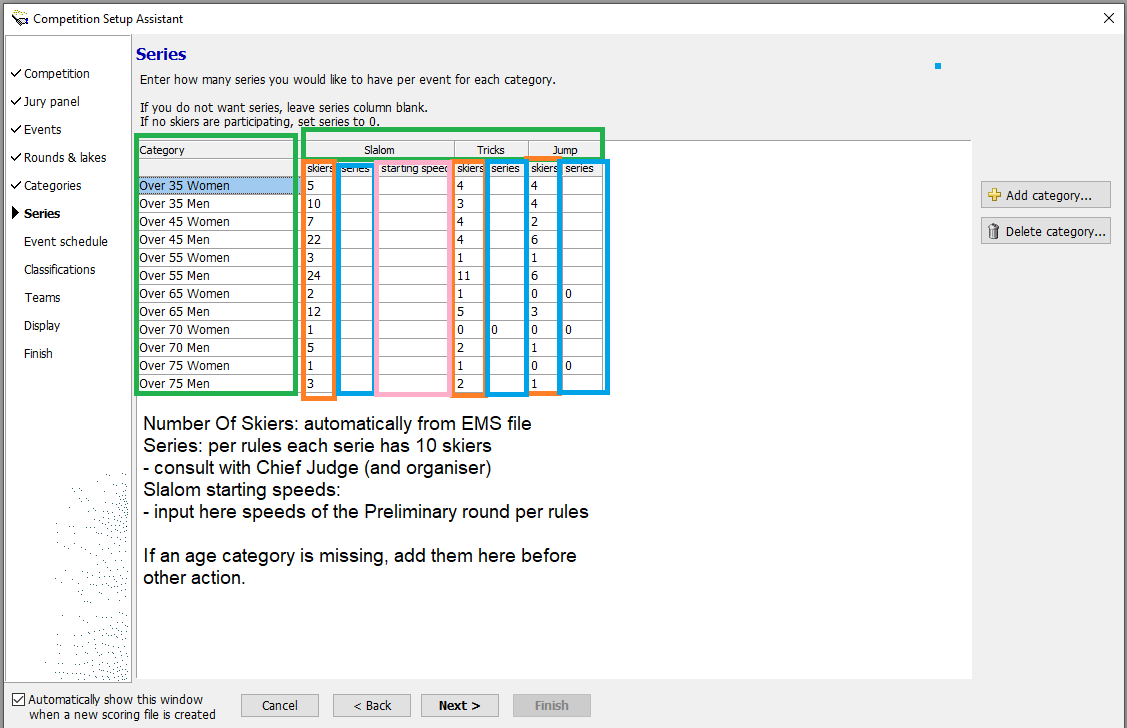 Series
Check and fill all data

Add number of series (if more than 1)

Add Slalom Starting Speeds for Round 1

Add Category / Delete CategoryConfirm with organiser and Chief Judge

Click NEXT
35
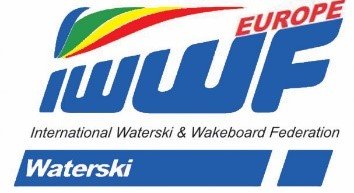 Waterski Scoring
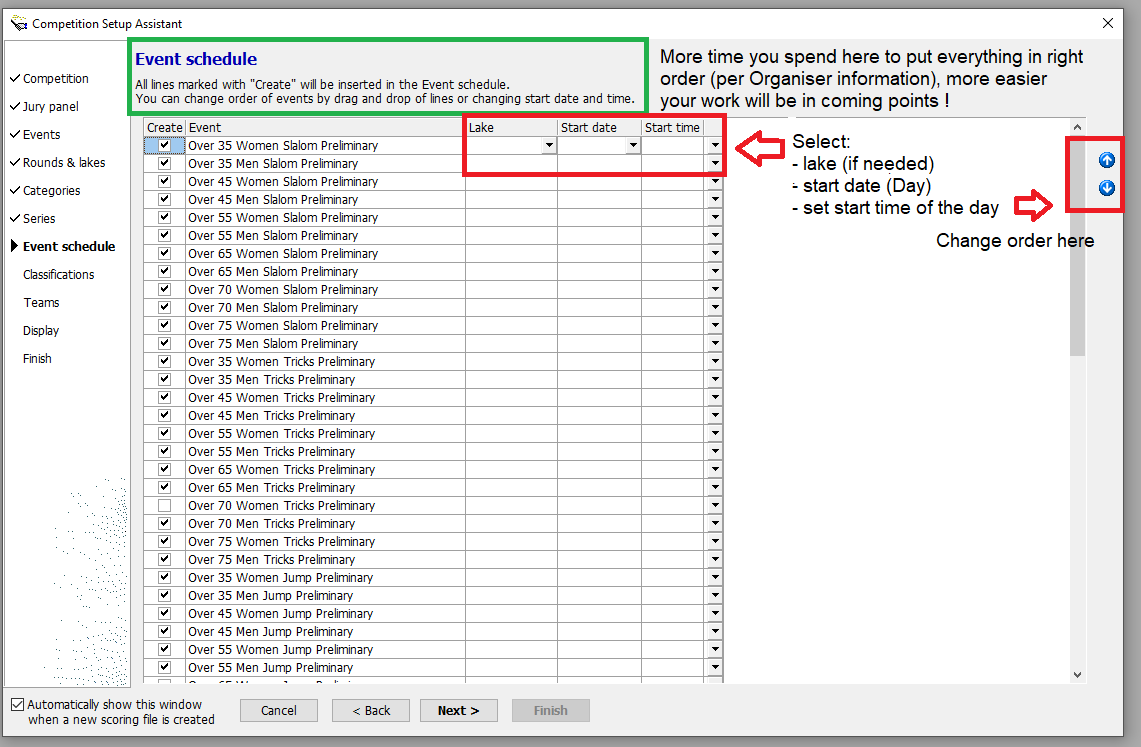 Event Schedule
Now spend a little more time for “Event Schedule” setup.
Check and fill all data

This will take time, but do it once really well, then changes are easier to handle.
Confirm with organiser and Chief Judge

Click NEXT

Note: All can be done from ”Event Schedule” screen
36
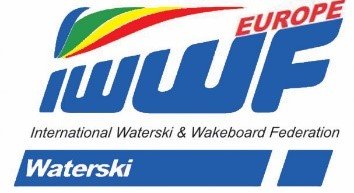 Waterski Scoring
Event Schedule

Click NEXT
EXAMPLE OF COMPLETE SCHEDULE
37
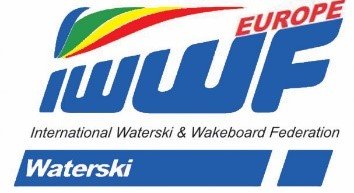 Waterski Scoring
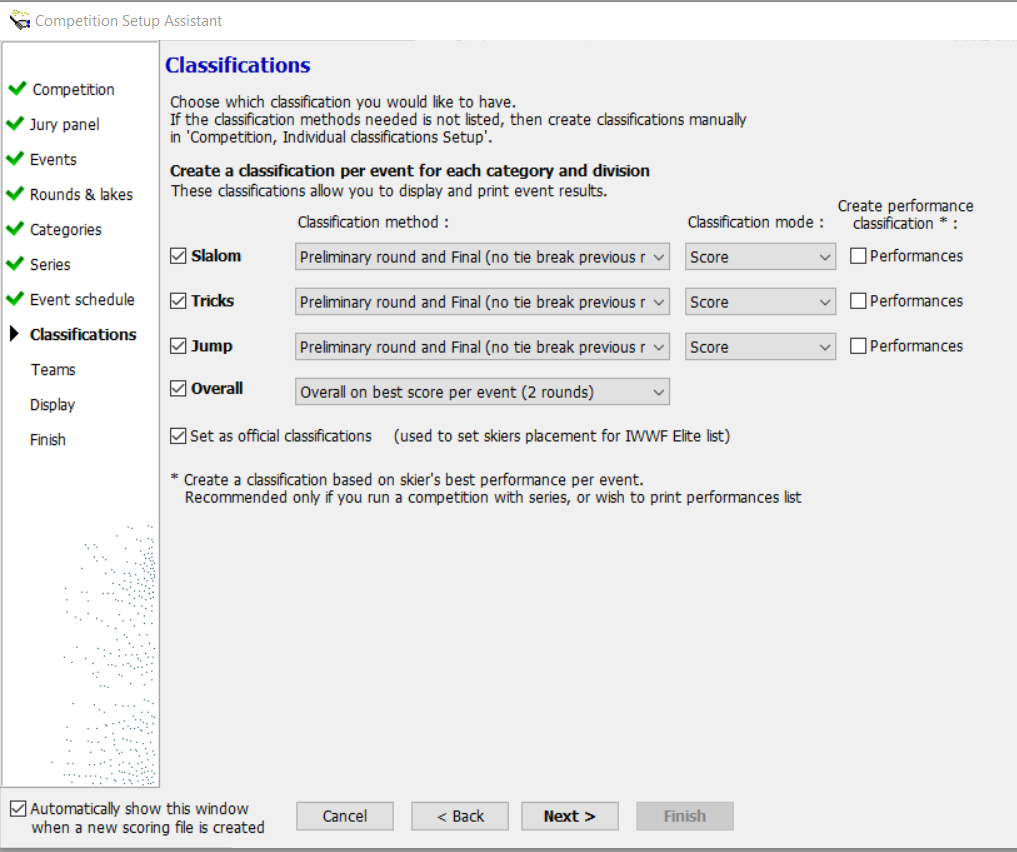 Event Schedule
Check and fill all data

Please be sure that ”Classification Method” is correct

Create Performance Claissification: Tick them allClassification Mode is quite often ”Score”, but can be different
Confirm with Chief Judge

Click NEXT
38
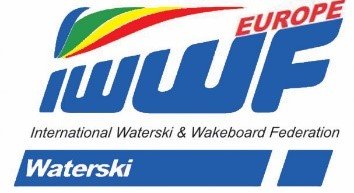 Waterski Scoring
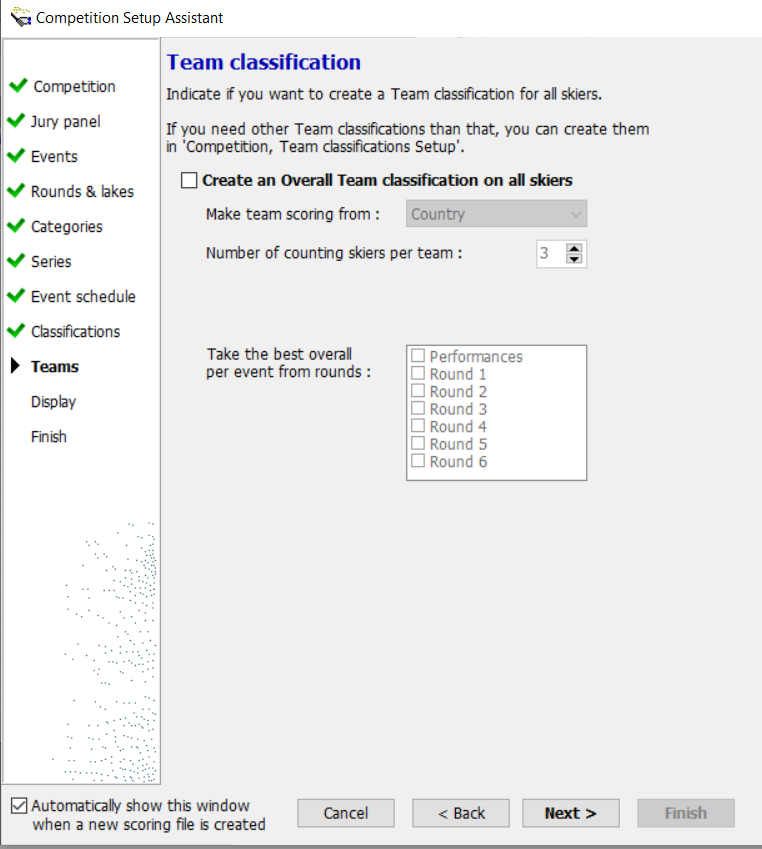 Event Schedule
Check and fill all data

Tick ”Create an Overall Team classification”Select Team scoring from

No. Of counting skiers per team

Take the best overall score per event from rounds 1 & 2

Click NEXT
39
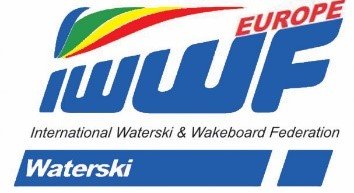 Waterski Scoring
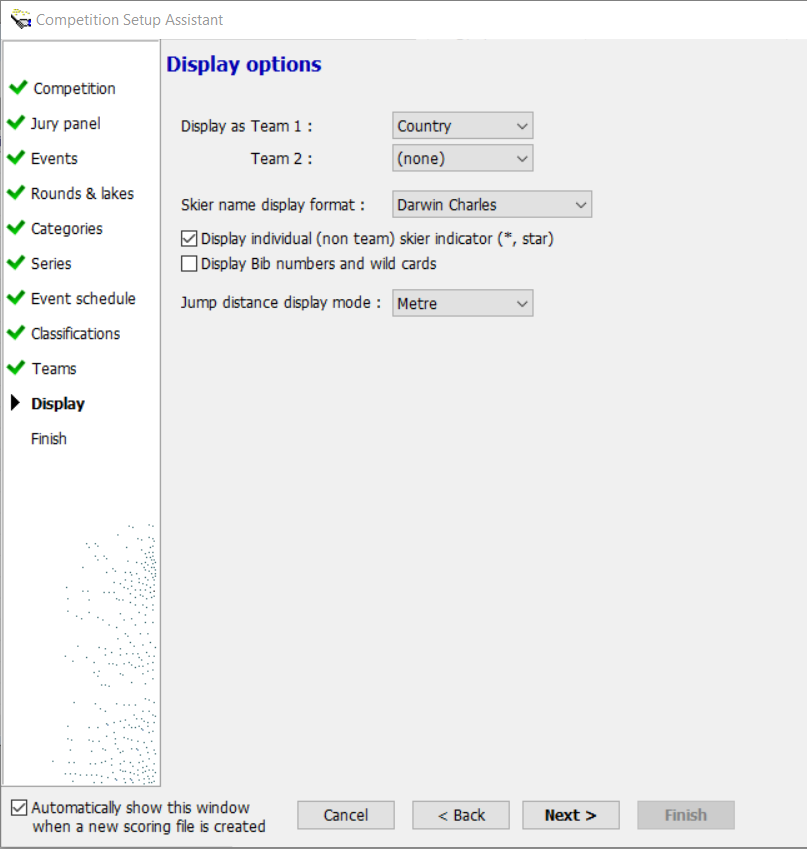 Display Options
Check and fill all data

Display/select as Team 1 / Team 2

Skier name format

Display Individual (non-team skier)

Display Bib numbers and Wild Cards

Jump distance mode (only METRE in E&A is needed)

Click NEXT
40
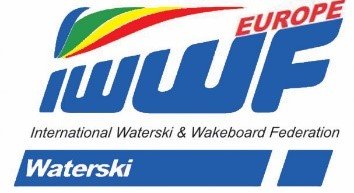 Waterski Scoring
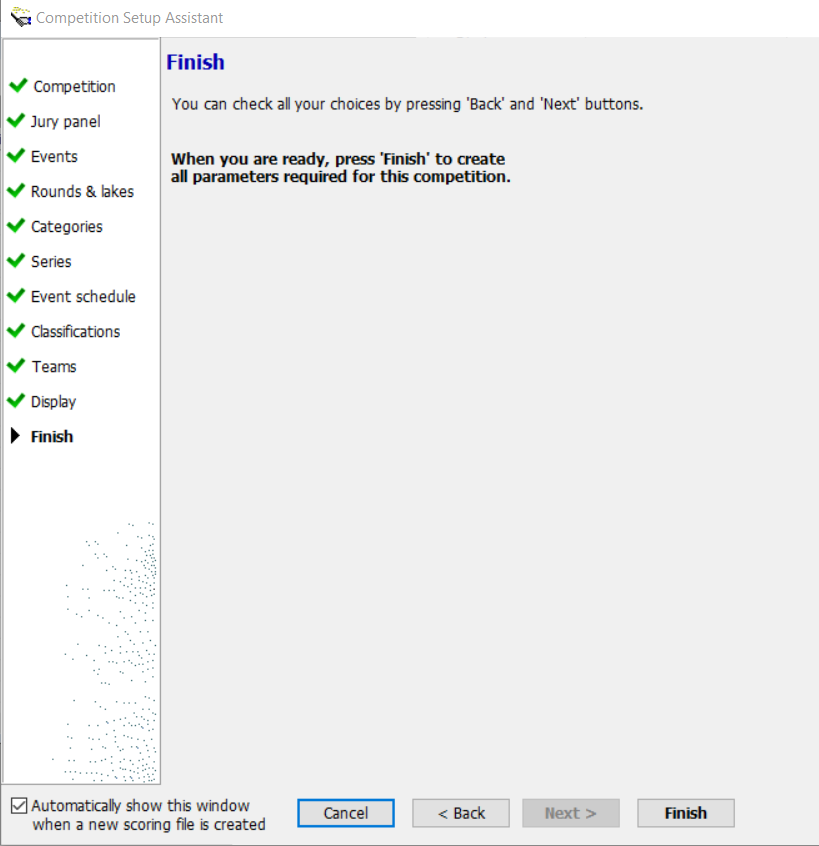 Finish Setup

Time to check before ending setup.

Click FINISH
41
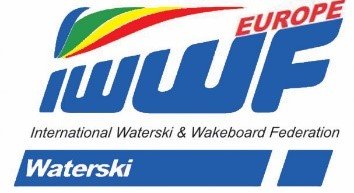 Waterski Scoring
Event Schedule

Take time to check before continuing.
Make adjustment(s) if needed

Make Starting Lists (per Rules)

Make Jury (from Chief Judge)
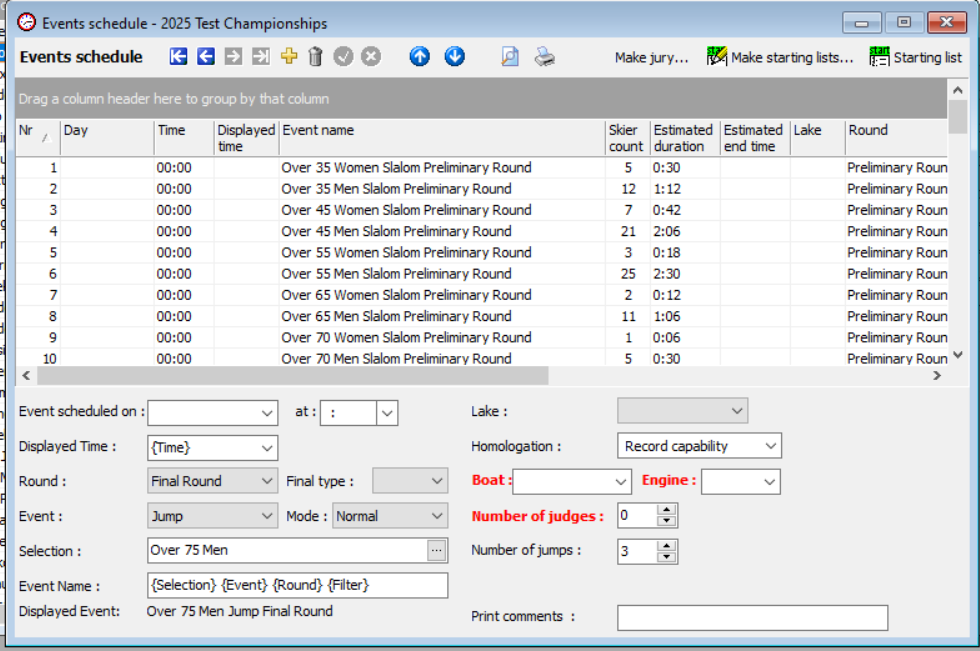 42
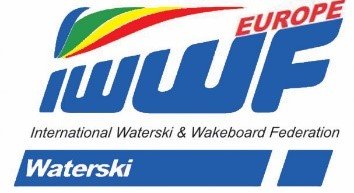 Waterski Scoring
Event Schedule

Time to check before continue.
1. Check that you have all series per event listed in schedule2. Make adjustment(s)- Event schedule on (Day)- input Time at- Displayed time- put them to right order3. Split Skiers to Series

4. Make Starting Lists (per Rules)5. Publish Starting Lists (Round 1)

Next Make Jury (from Chief Judge)
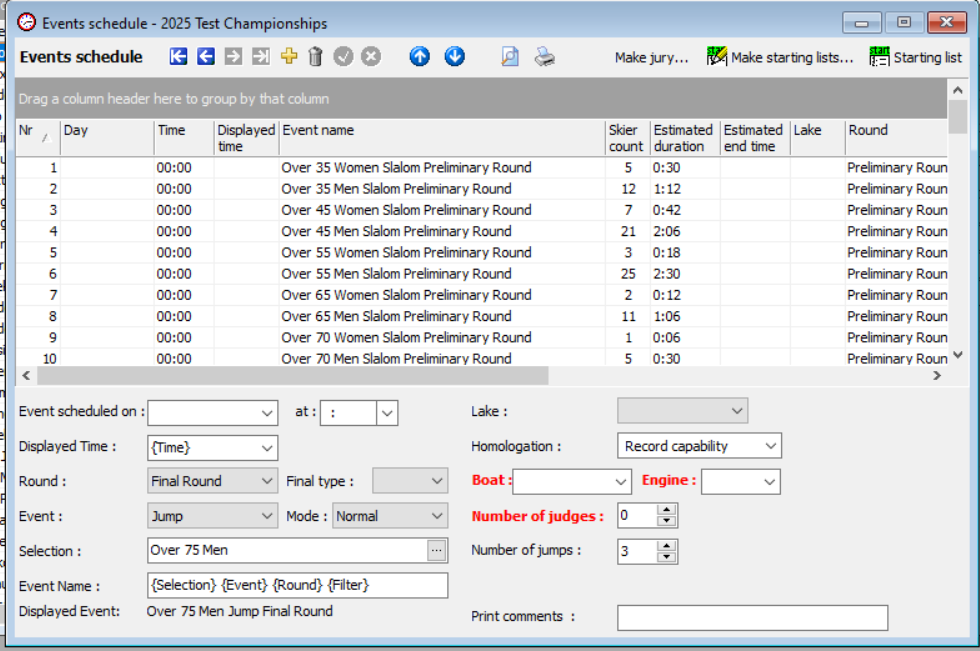 43
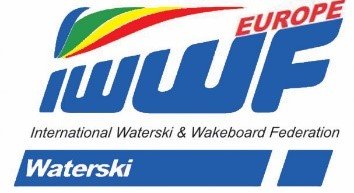 Waterski Scoring
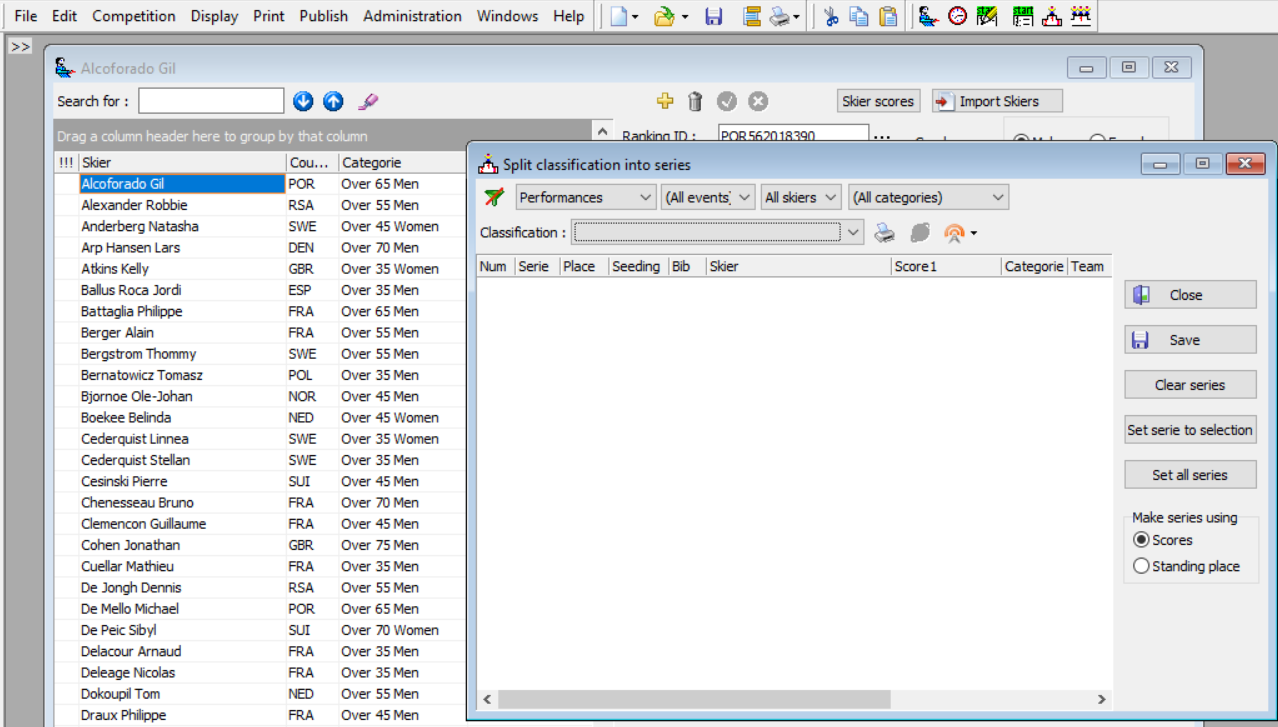 Split Skiers in Series

Go to Competition and 
select Split into Series
44
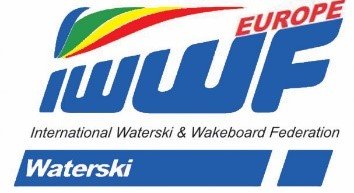 Waterski Scoring
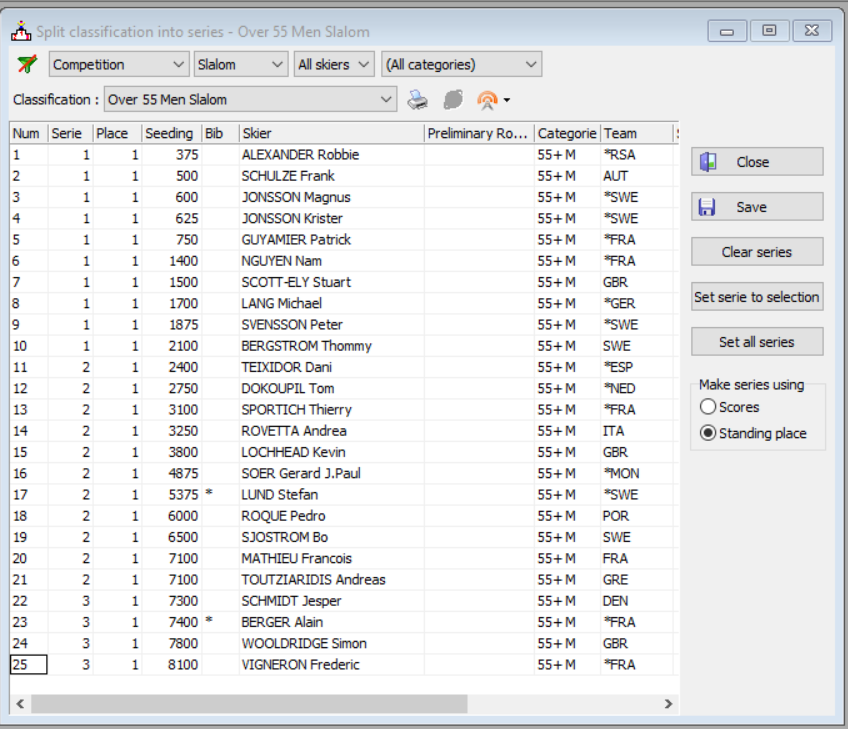 Split Skiers in Series

Go to Competition and select Split into Series; then select:

CompetitionSlalomAll SkiersAll categoriesFrom Classification, select:Over 55 Men Slalom
Make series using ”Standing Place”

Set All series Input Number of skiers per serie:10 (per IWWF Rules)

Click OK and Click SAVE
45
Do NOT ONLY add a skier in the Scoring file. All skier data must be found in both EMS and Scoring file, hence check that a skier is registered in the EMS competition file.
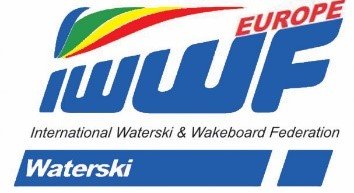 Waterski Scoring
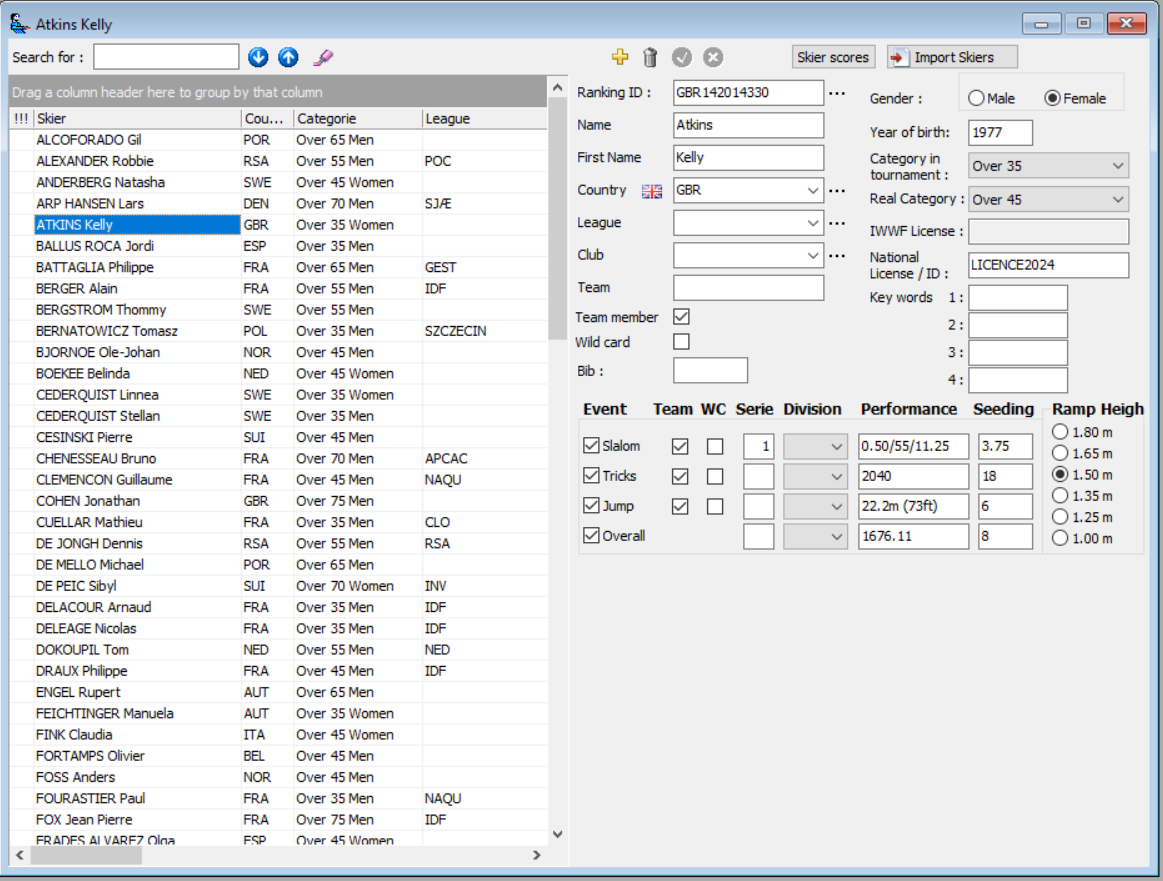 Skiers Data Check vs. EMS

Ranking ID from EMSName & Country from EMSCheck Team member or notWild card skier or notIndividual classified are not WCBib: input number if in useCheck YOB is correctCheck Category in tournament Real category auto-fill per YOBCheck license details are filled
Check:- Event per EF (EMS)- Team per EF (EMS)- Serie per Seeding- Performance- Correct Ramp Height!
46
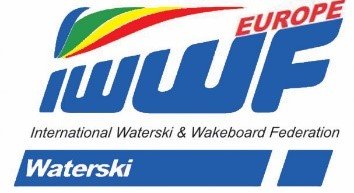 Waterski Scoring
LINKS to useful websiteIWWF – https://iwwf.sport/
EMS - https://ems.iwwf.sport/
Rankings & Results -https://www.iwwfed-ea.org/IWWF Europe – http://www.iwwf-ea.eu/iwwf-ea/waterski.nsf/xHome.xsp/
World Waterski Councilhttp://www.iwsf.com Europe Waterski Councilhttps://www.waterskieurope.eu
What Needs to Checking Before Create Starting Lists

Skiers qualified to compete as Individual Skiers
WSC publish lists every year and update it during the season- https://www.waterskieurope.eu
Time schedule, even a provisional is ready to publish
Time schedule, even a provisional schedule can be published- check with the organiser and Chief Judge

Make Starting Lists (per Rules)- Publish provisional starting lists min. 7 days before the start of the competition (1st day of competition skiing, not training)- Finalise starting lists after the deadline, 12 noon the day before the start of the competition

Make Jury (from Chief Judge) in Scoring file (mandatory since 2025) !
47
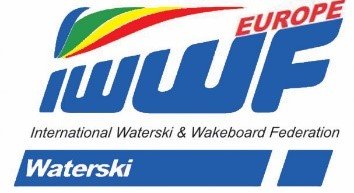 Waterski Scoring
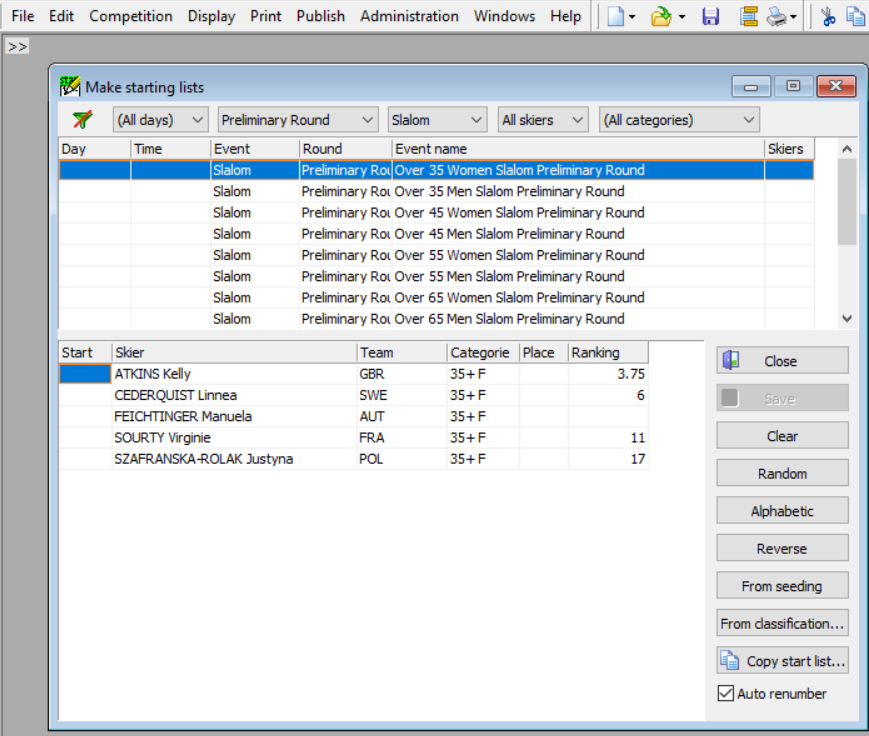 Create Start Lists

Select ”Make starting list” from top menu
Choose Preliminary RoundChoose SlalomCreate Start List per Category

Select From seeding
Skiers in order as the highest seeded skier is the last skier in starting list

Save starting list

Continue through all categories, and continue the same way with Tricks and Jumping
Check correct RL
48
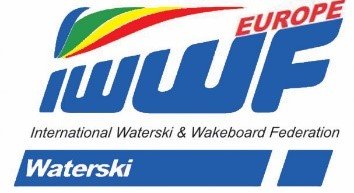 Waterski Scoring
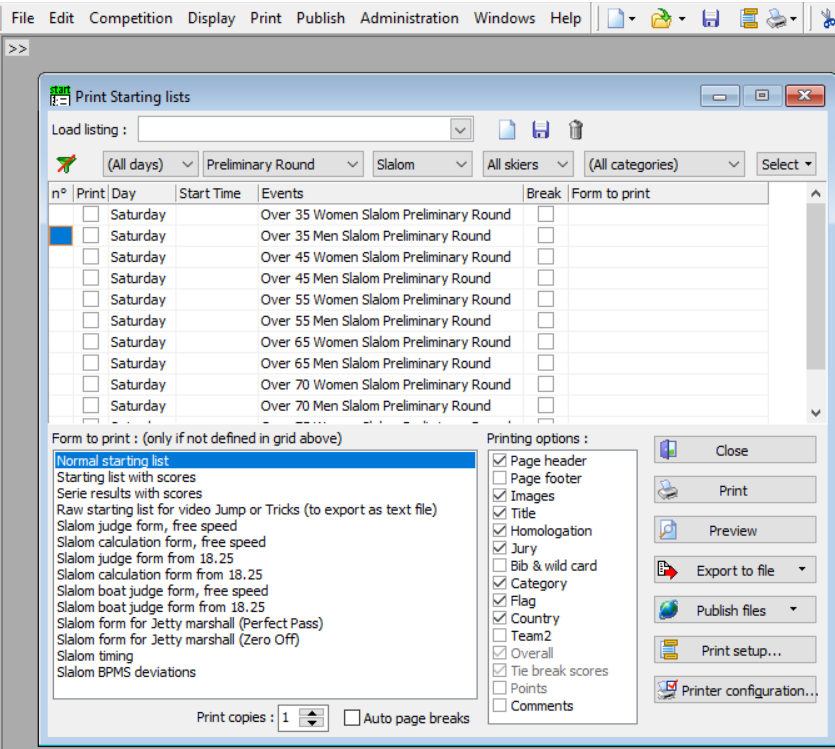 Print Start Lists

Select ”Print and Starting list” from top menu
Choose Preliminary RoundSlalomAll skiersAll categoriesTick all Categories to print
Select Printing options and tick what to printCheck ”Print setup”
Click Preview
49
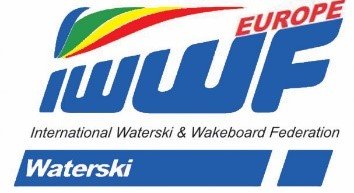 Waterski Scoring
Print Start Lists

Check ”Page Header & Footer”Make adjustments (if needed)what to print, font & size

Check ”Disposition”
Make adjustments (if needed) to Margins etc.

Check ”Images”
Make adjustments (if needed)
To pictures to be printed and position on paper
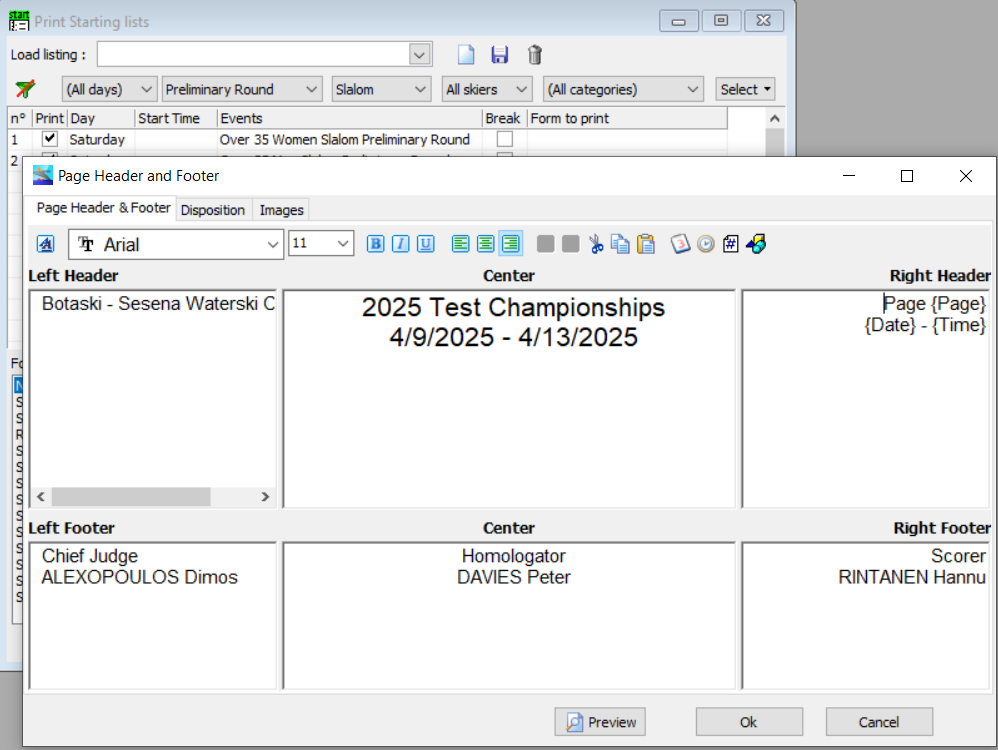 50
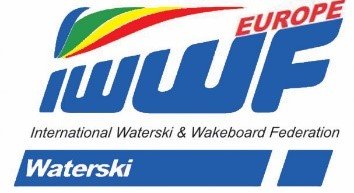 Waterski Scoring
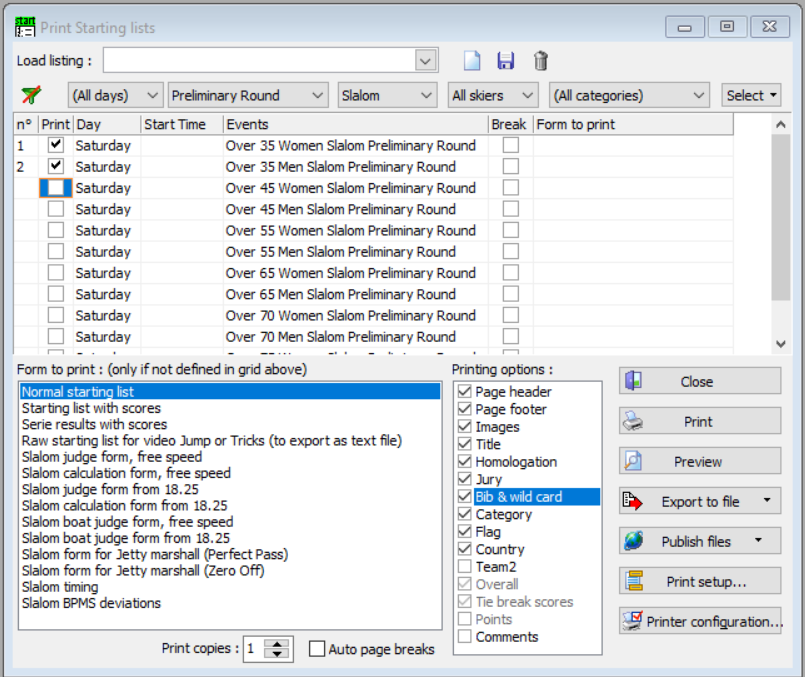 Print Start Lists

Check ”Print setup”Select ”Print”

Select ”Printing options”

Click Preview
51
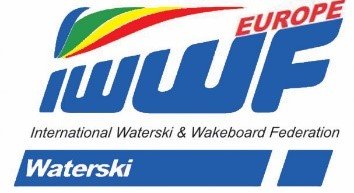 Waterski Scoring
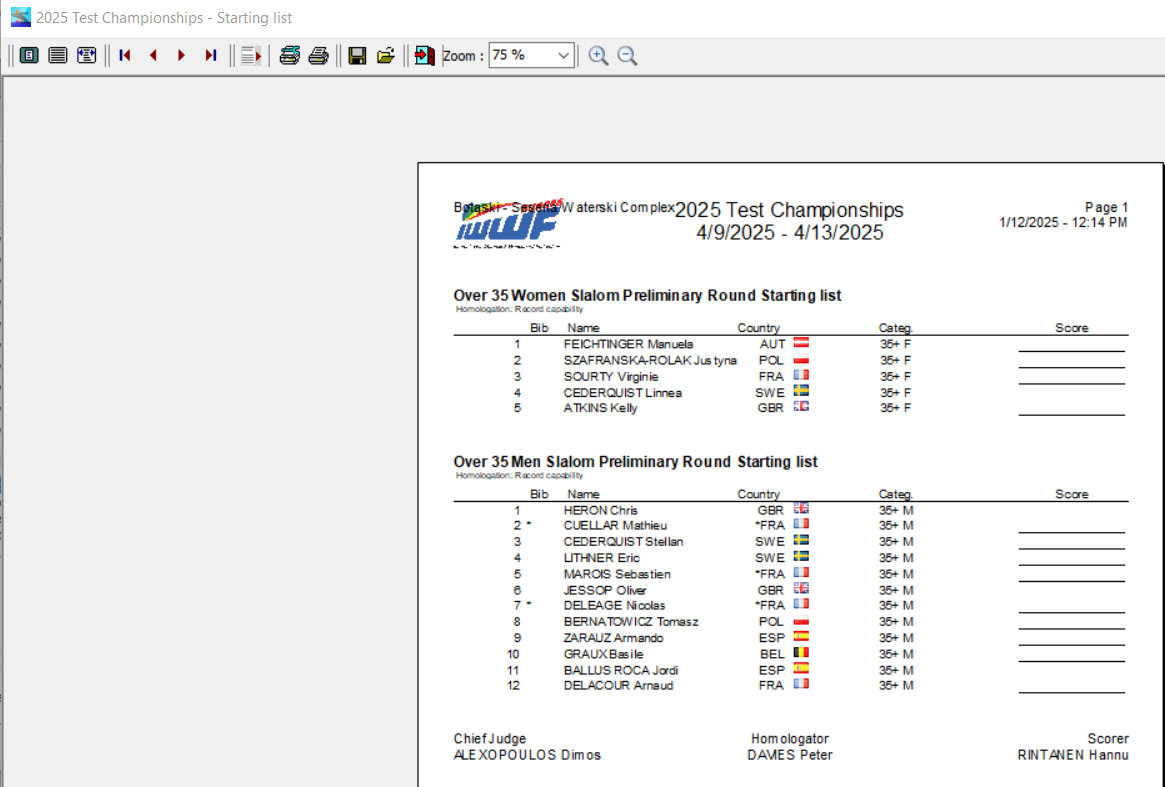 Print Start Lists

Check ”Preview”Positions need to be adjustedif image & text overlaps.

Check print-out
52
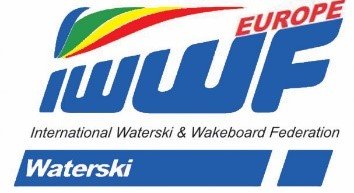 Waterski Scoring
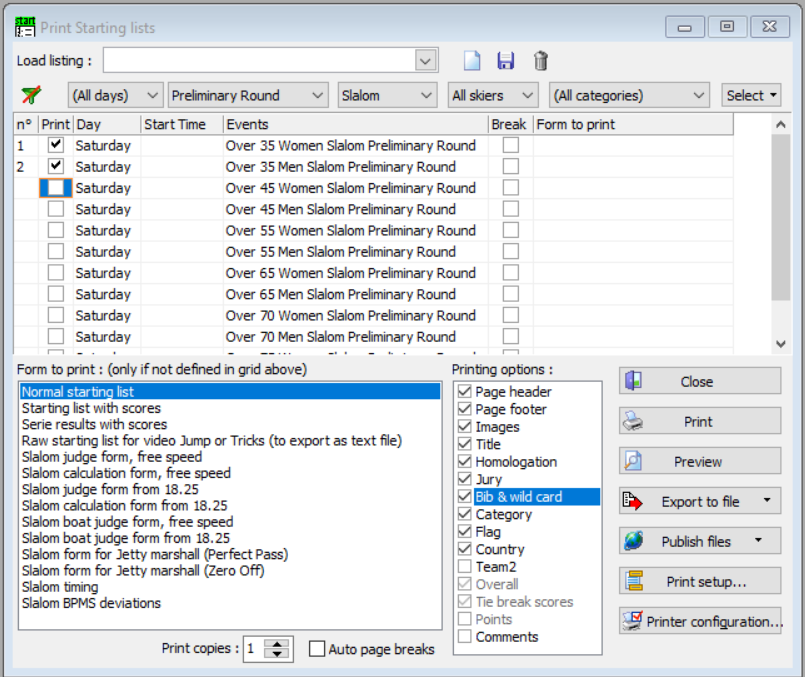 Print Start Lists

Check ”Print copies” – how many to printTick ”Auto page breaks” or manually add ”Break” between series

Break aka. Add page break/change

Click ”Print”
Continue to print-out- Slalom judge form- Slalom calculation form- Slalom for Jetty (ZeroOff)
53
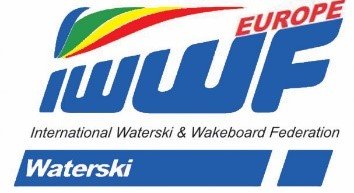 Waterski Scoring
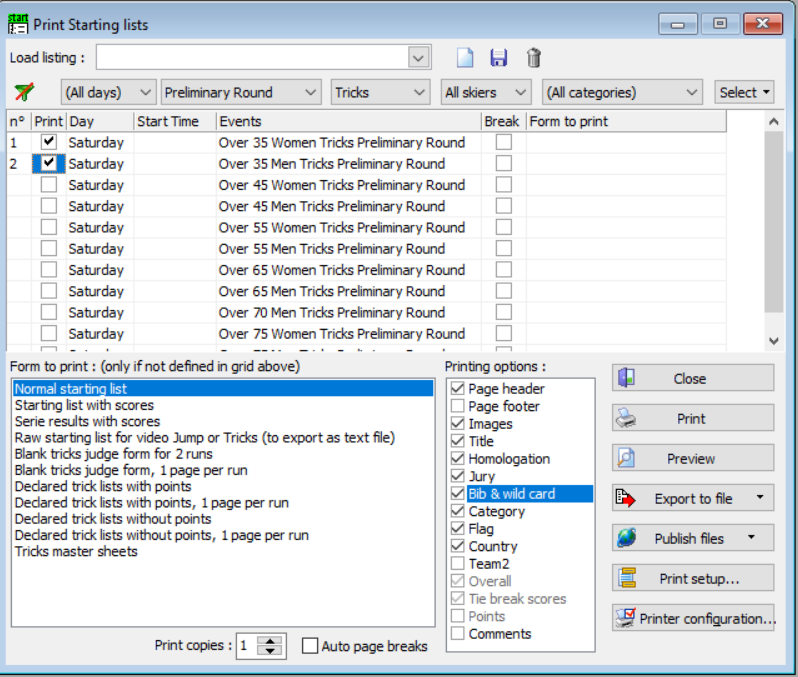 Print Start Lists

Change to”Tricks”Forms to print- Normal Starting List (preview before printing)- Blank Tricks Judge form for 2 runs, or- Blank Tricks Judge form, 1 page per run

No Judge Forms needed with the use of eyeTrick

Select age categories to print, and print
54
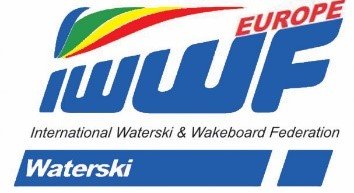 Waterski Scoring
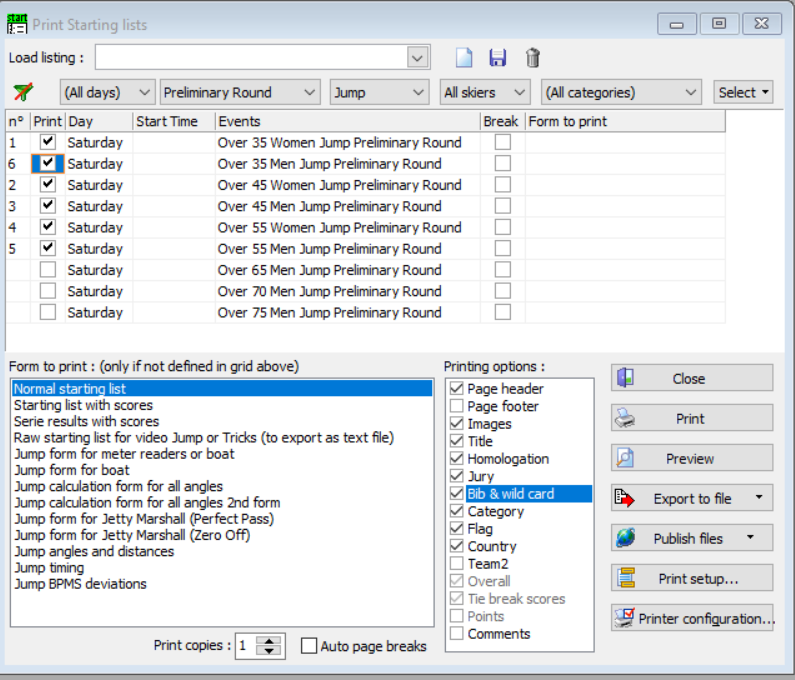 Print Start Lists

Change to ”Jump”Forms to print- Normal Starting List (preview before printing)- Jump form for meter readers or boat- Jump form for boat- Jump form for Jetty (ZO)

Select age categories to print, and print
55
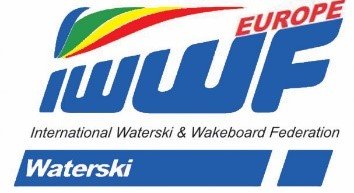 Waterski Scoring – Publish of Competition webpage
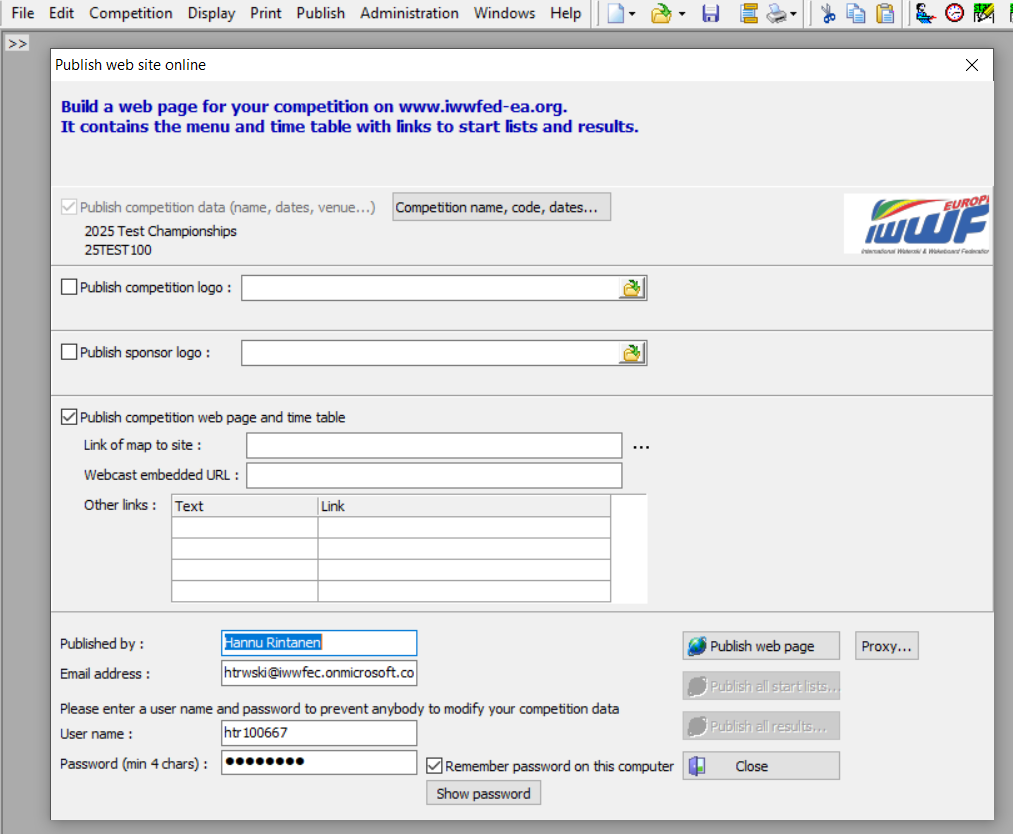 Publish Competition Web page 
(under ”Publish” top menu)

Check ”Competition name, code, dates, etc and update hereCompetitionRoundsLakesDisplayClassification pointsInterfaces
56
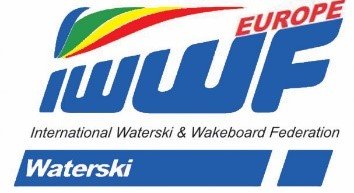 Waterski Scoring
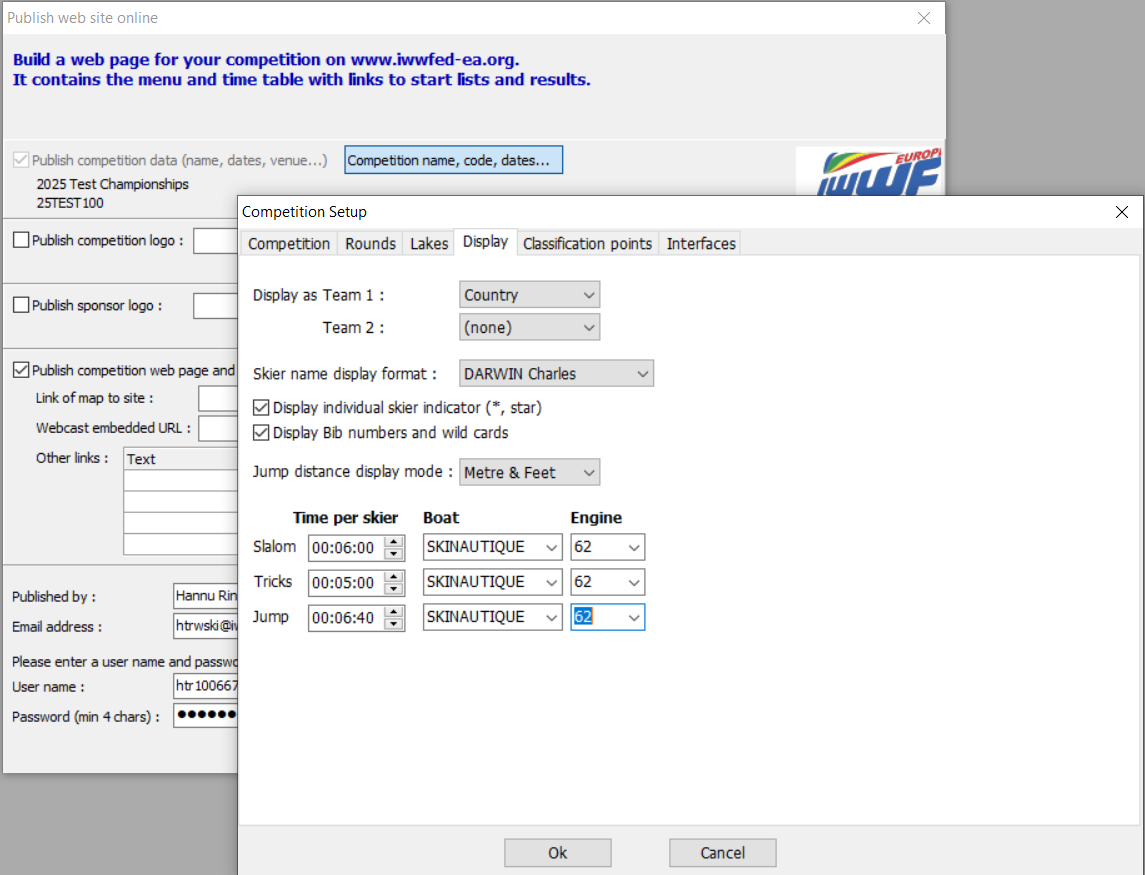 Publish Competition Web page 
(under ”Publish” top menu)

Check ”Competition name, code, dates, etc and update hereCompetitionRoundsLakesDisplayClassificationInterfaces
When all data looks good, click OK
Updated missing Boat details & engine size
57
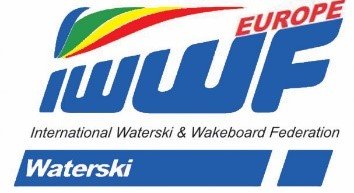 Waterski Scoring
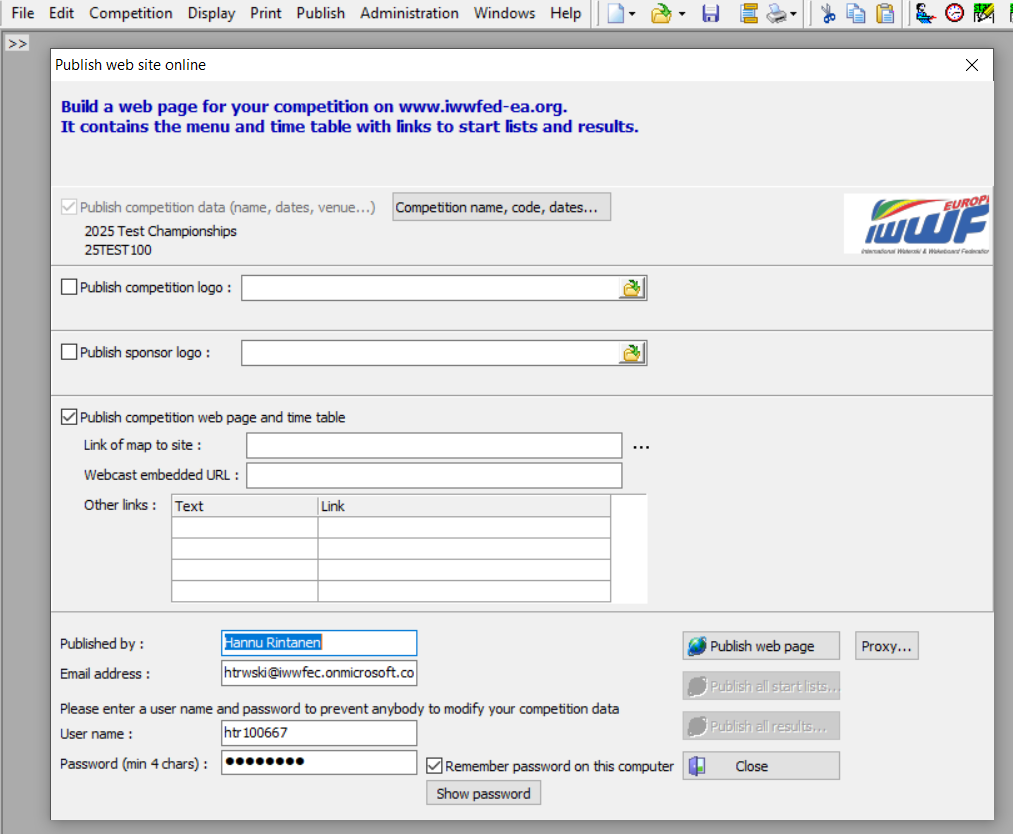 Publish Competition Web page 
(under ”Publish” top menu)

Check ”Competition name, code, dates, etc and update hereCompetitionRoundsLakesDisplayClassification pointsInterfacesAdd logos and check their positionAdd links (IWWF, WSC, Wada,…)Fill your credentials for publising, and remember them.
Tick boxes and select file to be used
These files must be saved same place as Scoring file
Mandatory to tick
Publish
58
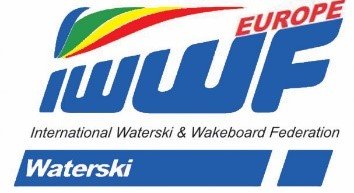 Waterski Scoring
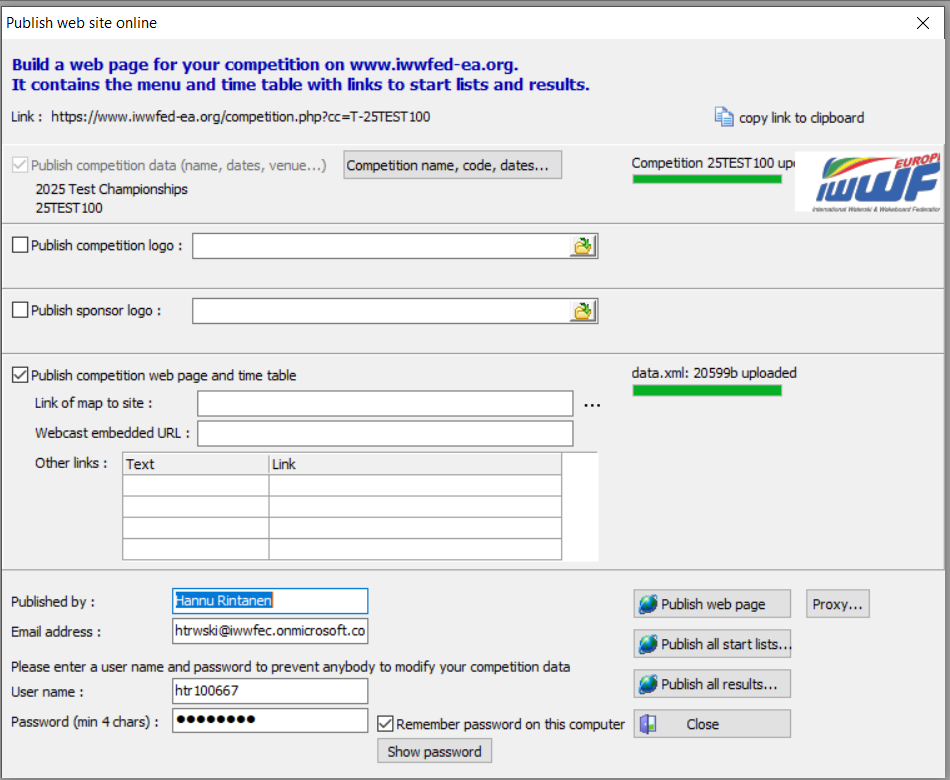 Publish Competition Web page 
(under ”Publish” top menu)

Publish complete

Check websitehttps://www.iwwfed-ea.org/classic/competitions/2025

Left column Under ”Administration” click ”See test competitions”
59
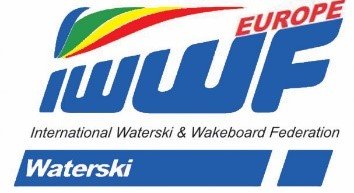 Waterski Scoring
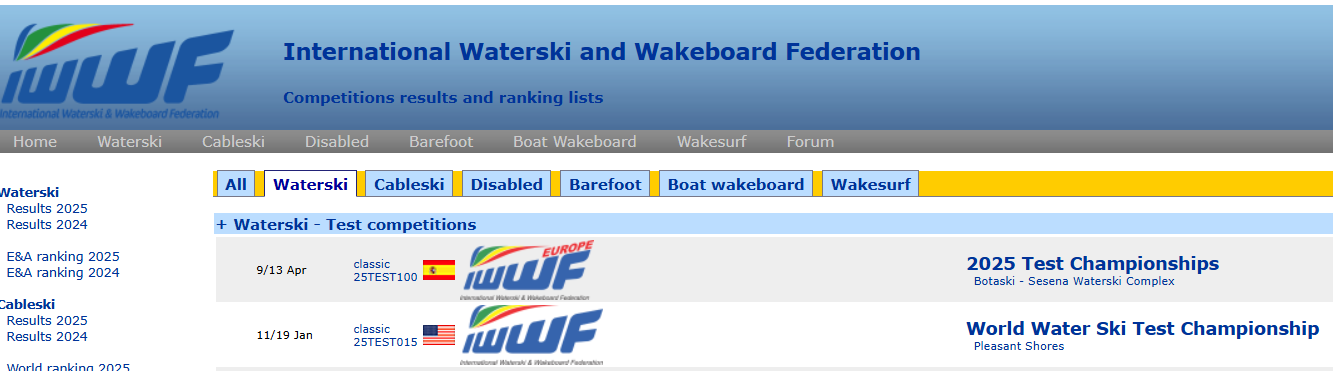 Publish Competition Web page 

Check websitehttps://www.iwwfed-ea.org/classic/competitions/2025

Time to check what has been published!
60
Thank You